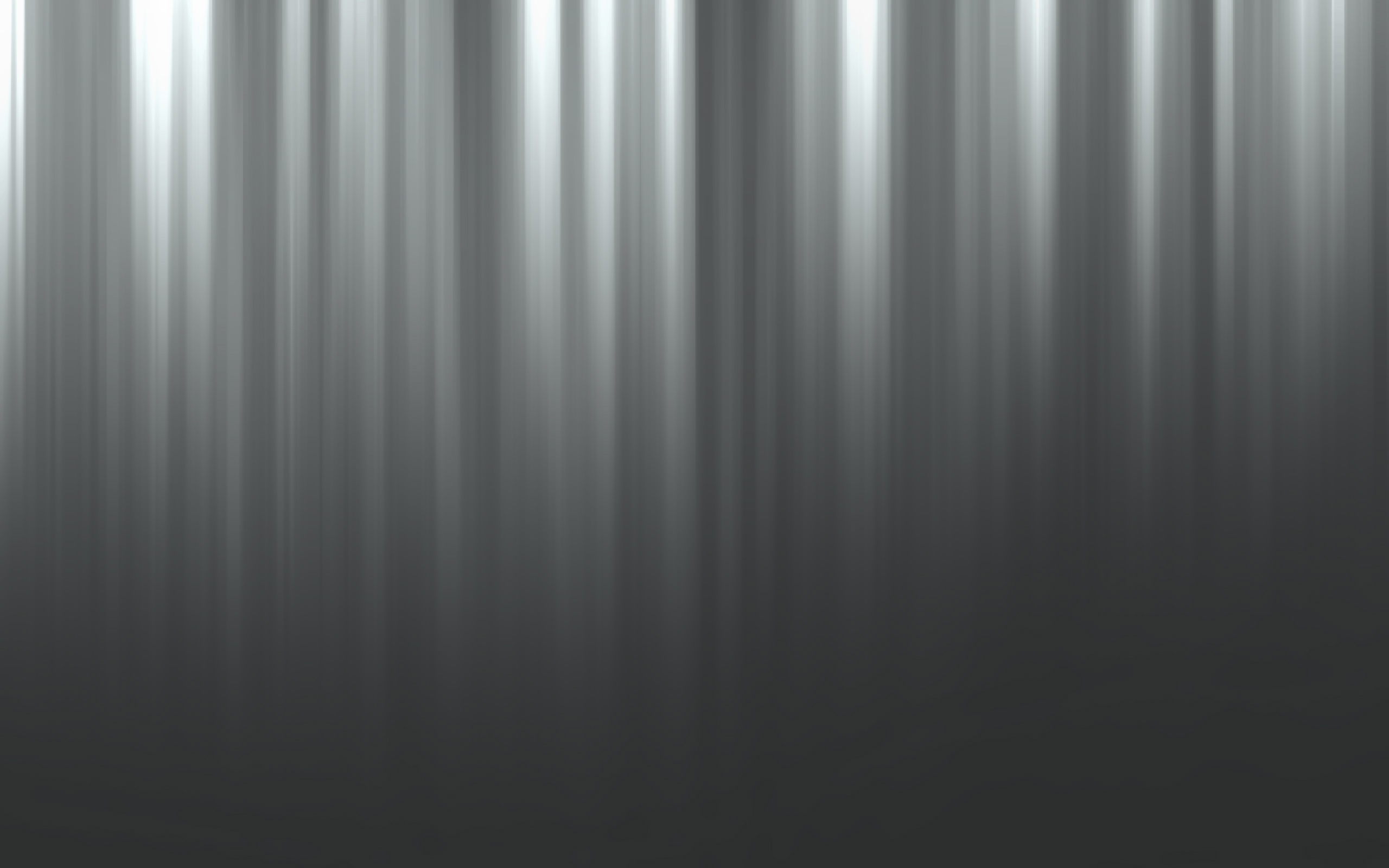 MAGAZINE STYLE DESIGN TRENDS
MORGAN MILTNER
STRAWBERRY CREST HS
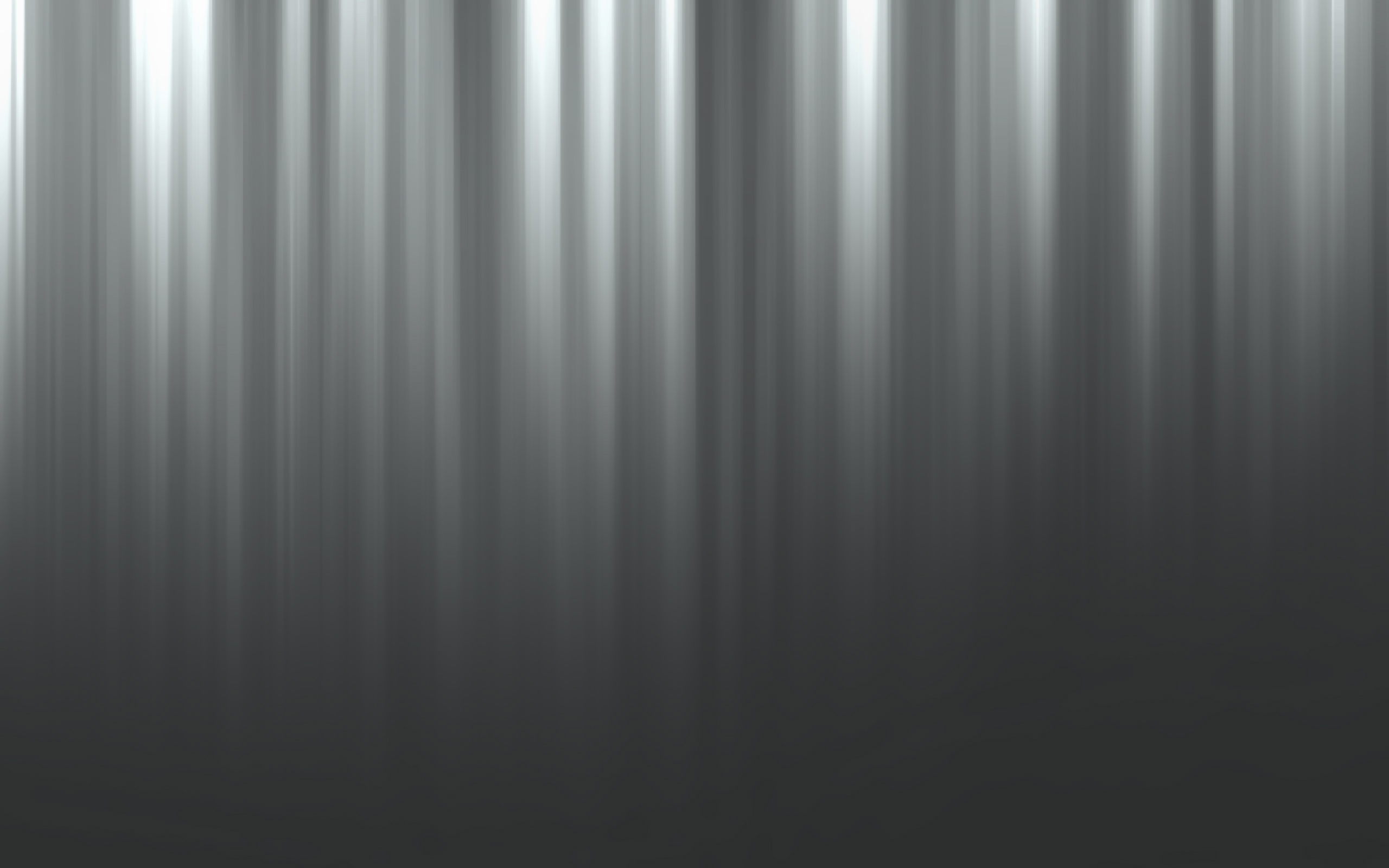 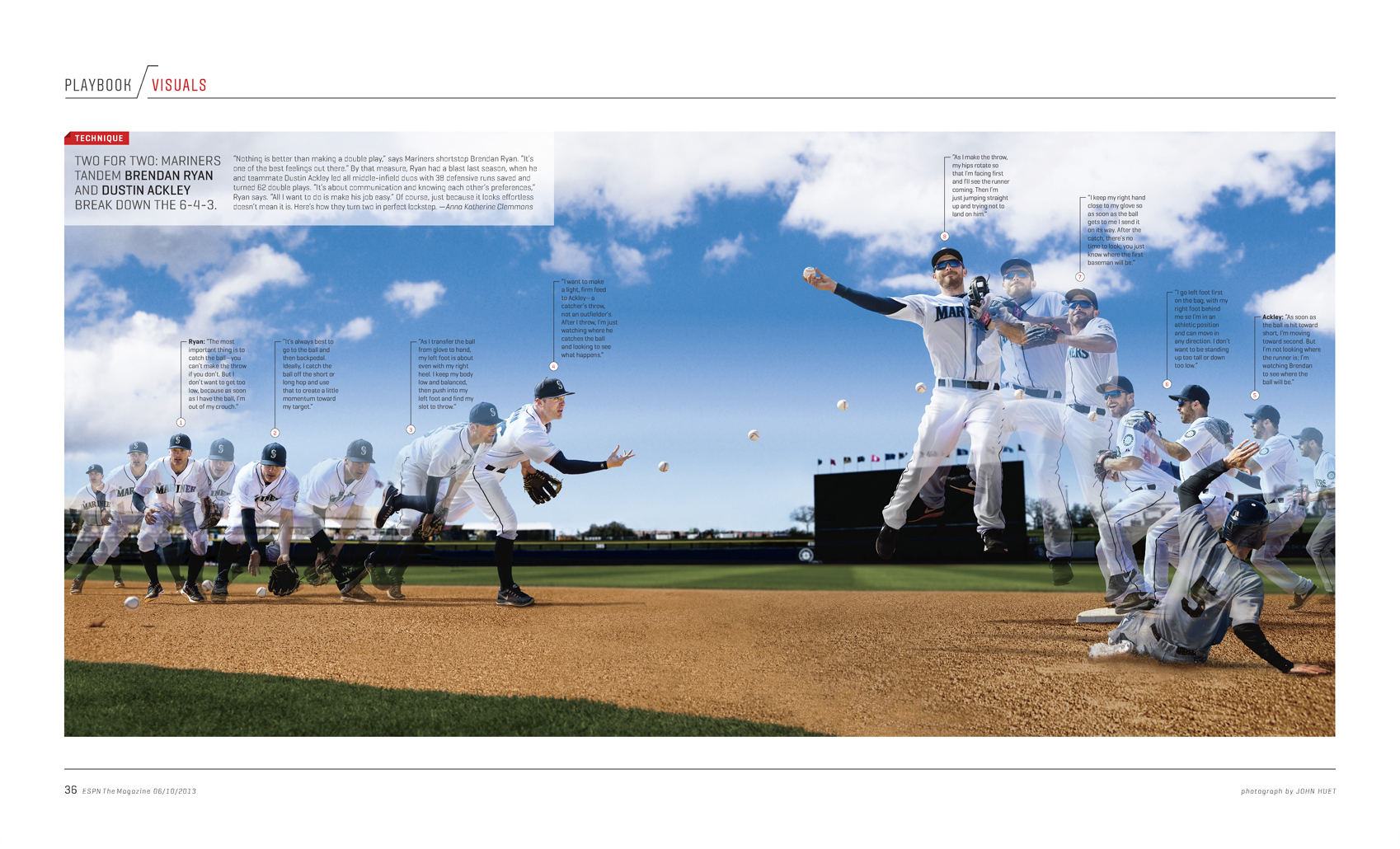 ESPN THE MAGAZINE
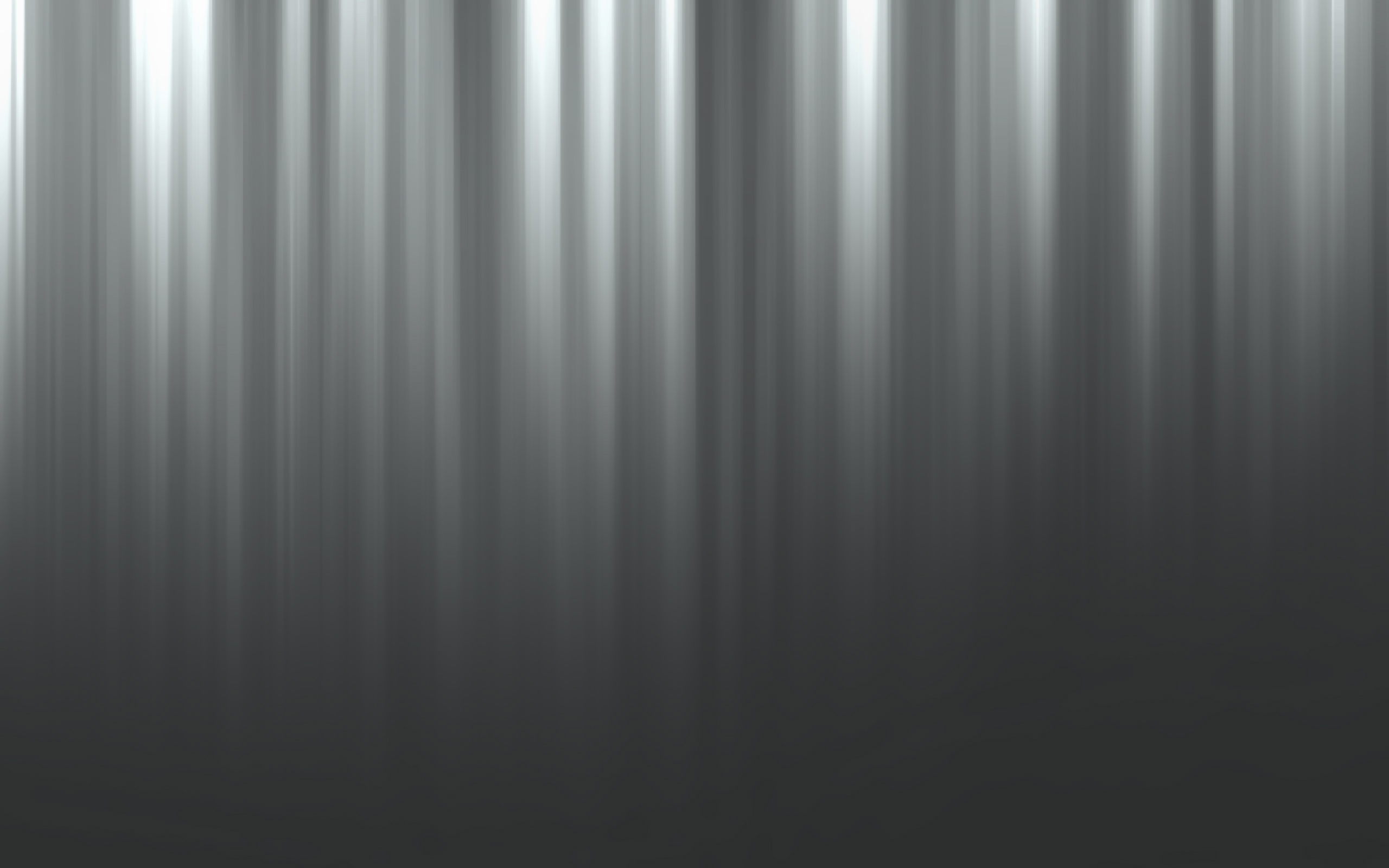 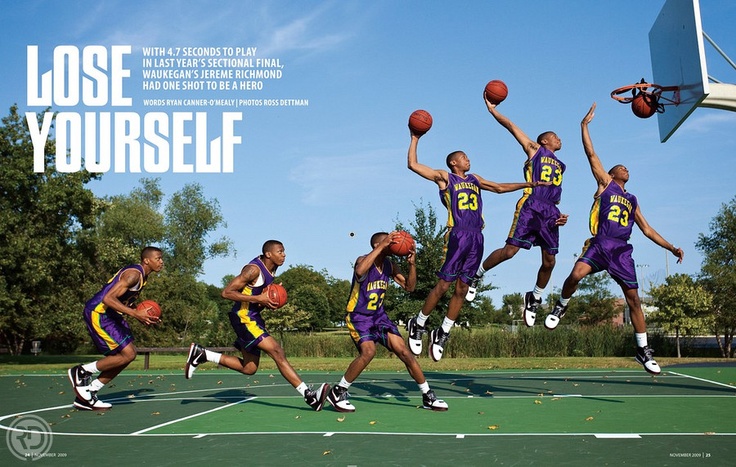 ESPN THE MAGAZINE
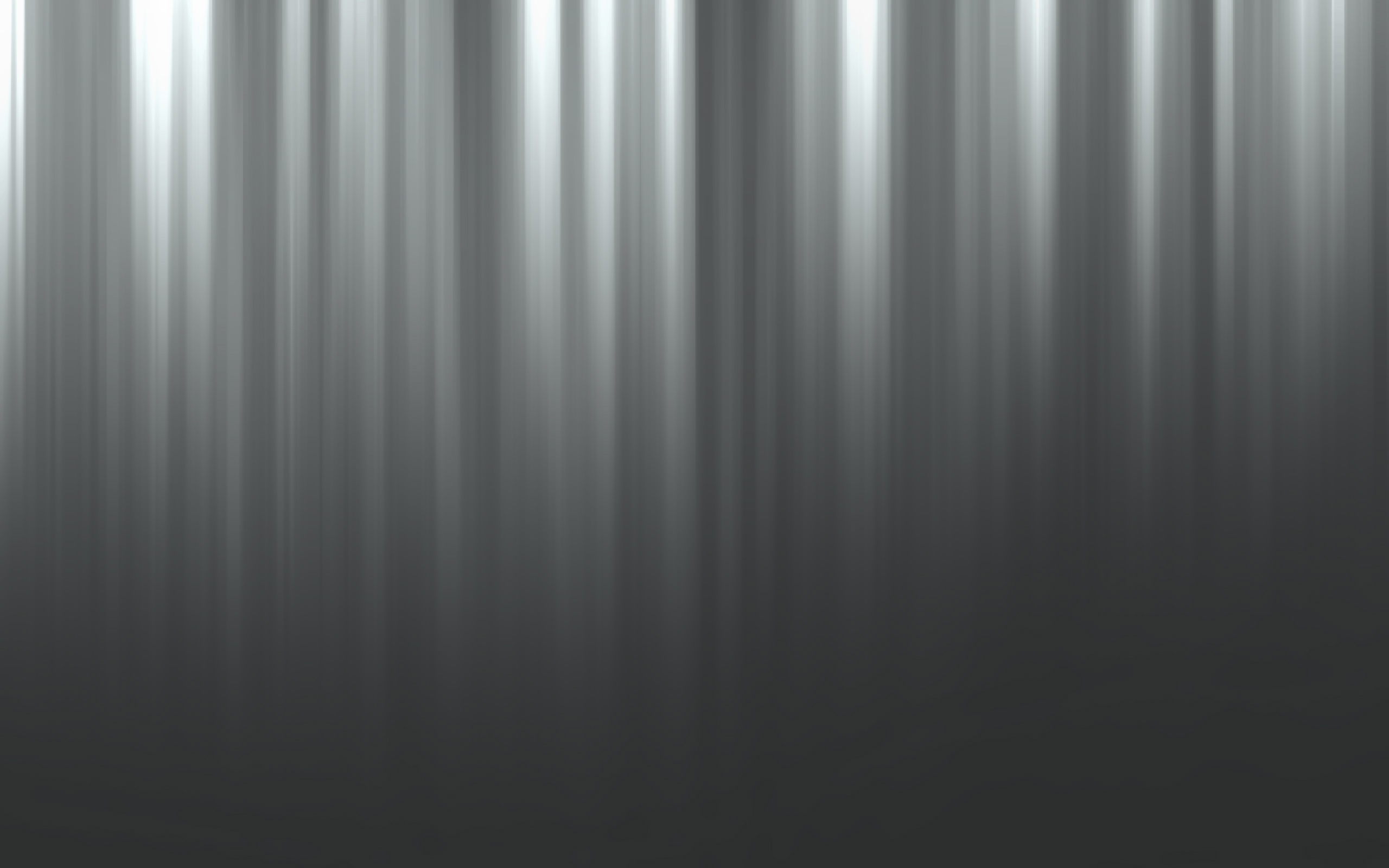 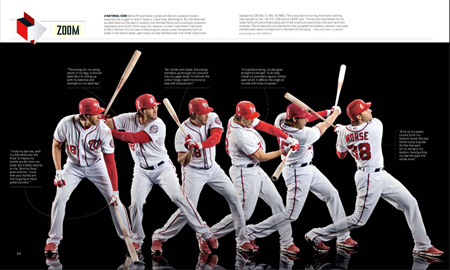 ESPN THE MAGAZINE
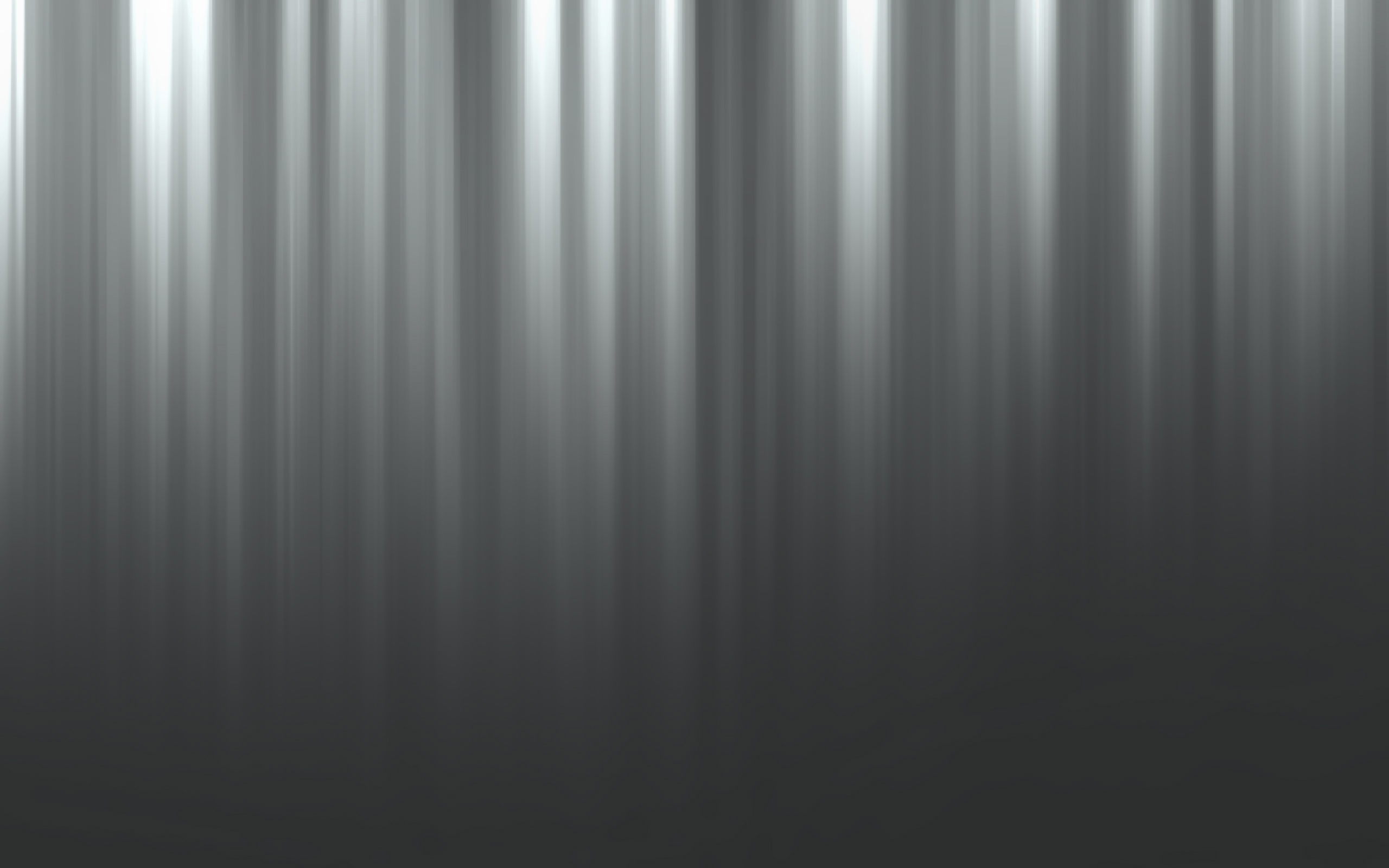 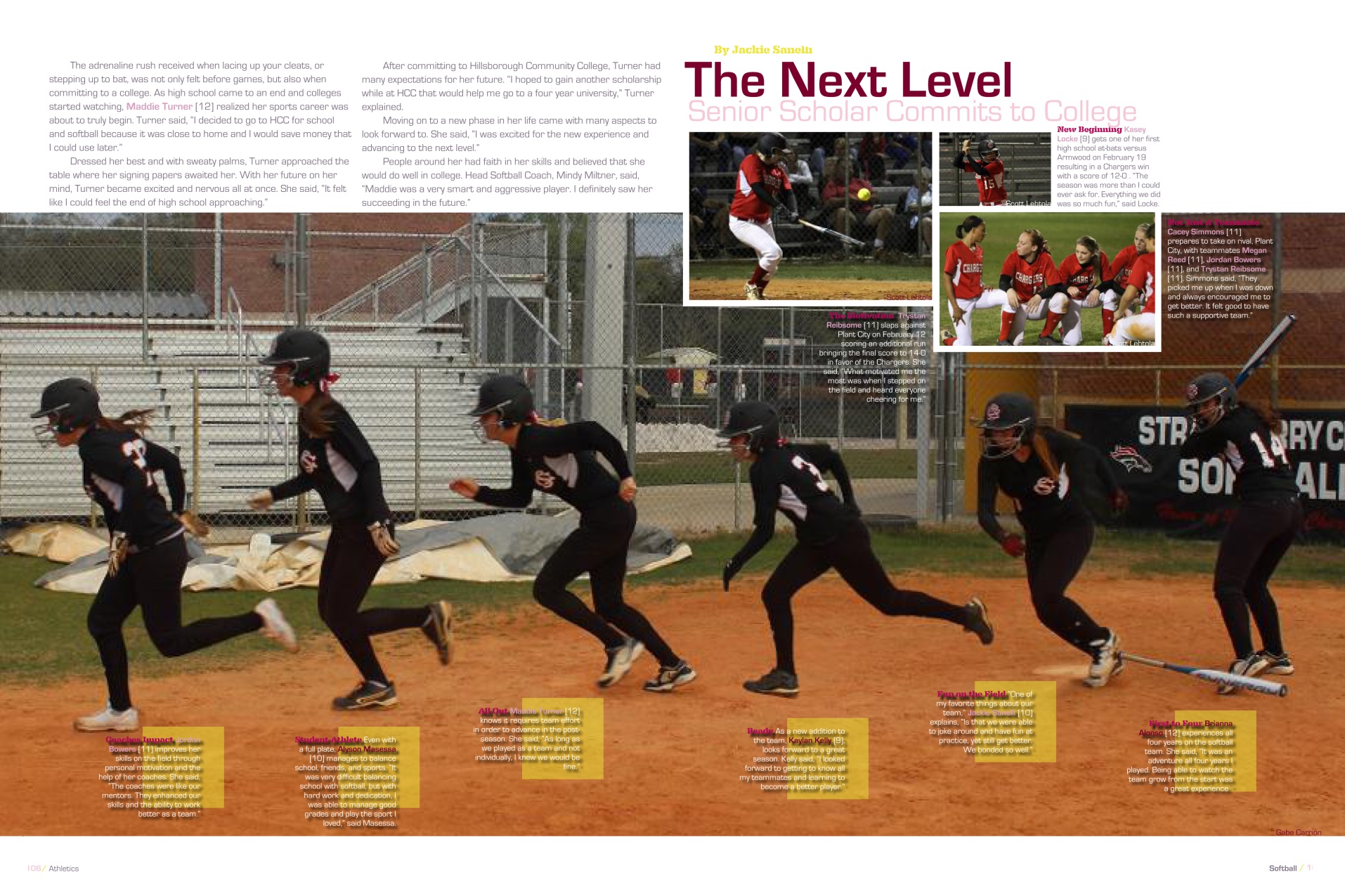 STRAWBERRY CREST 2013
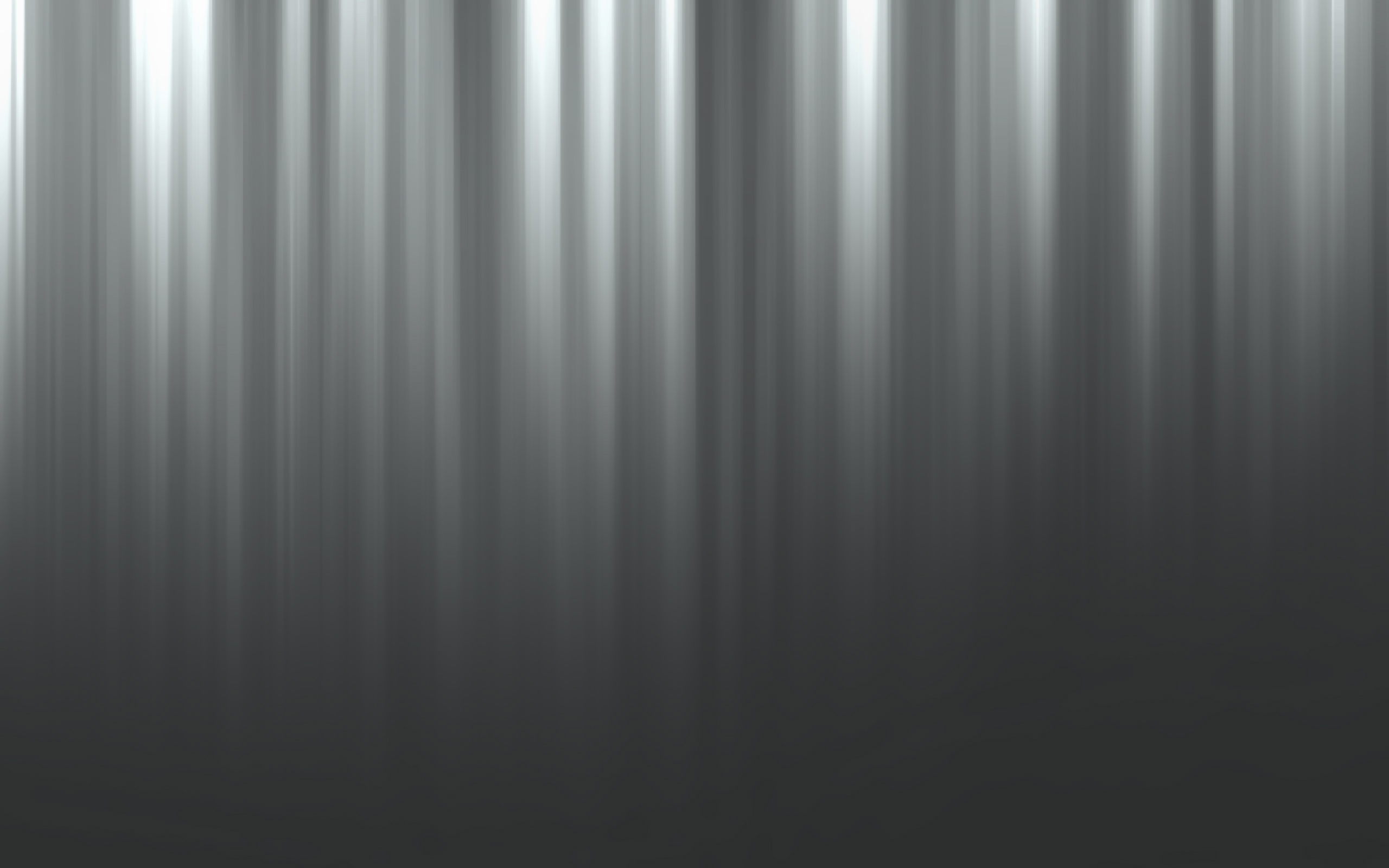 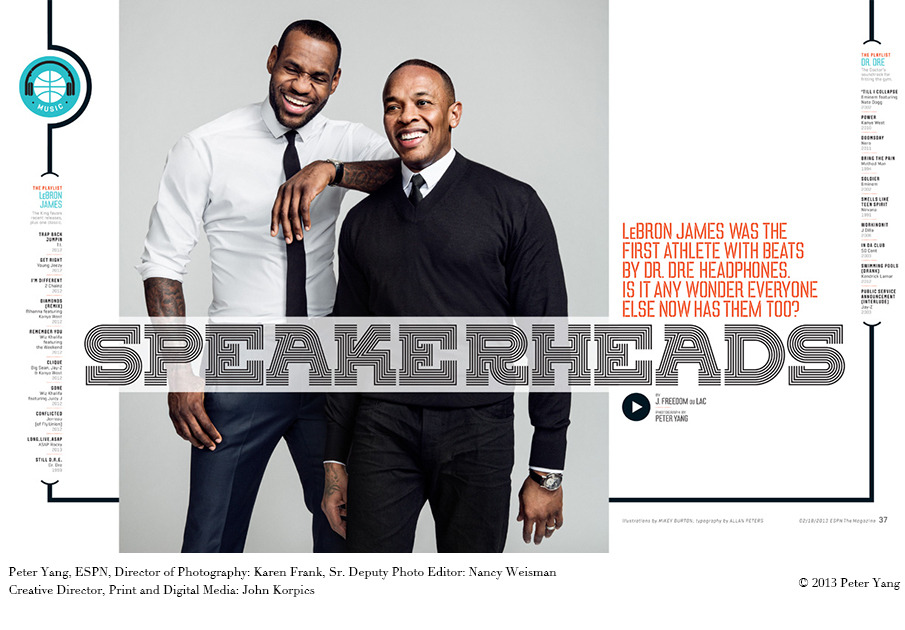 ESPN THE MAGAZINE
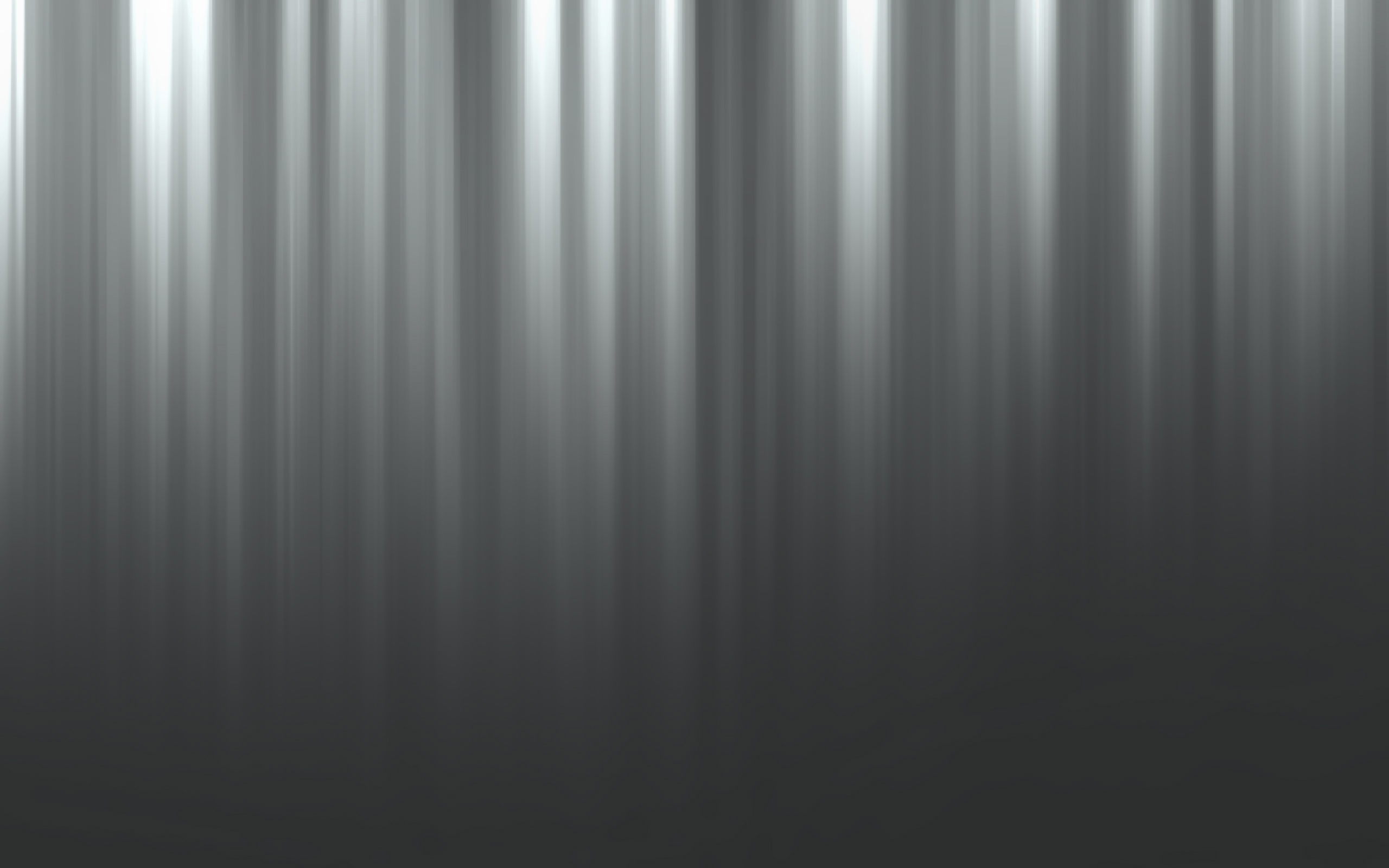 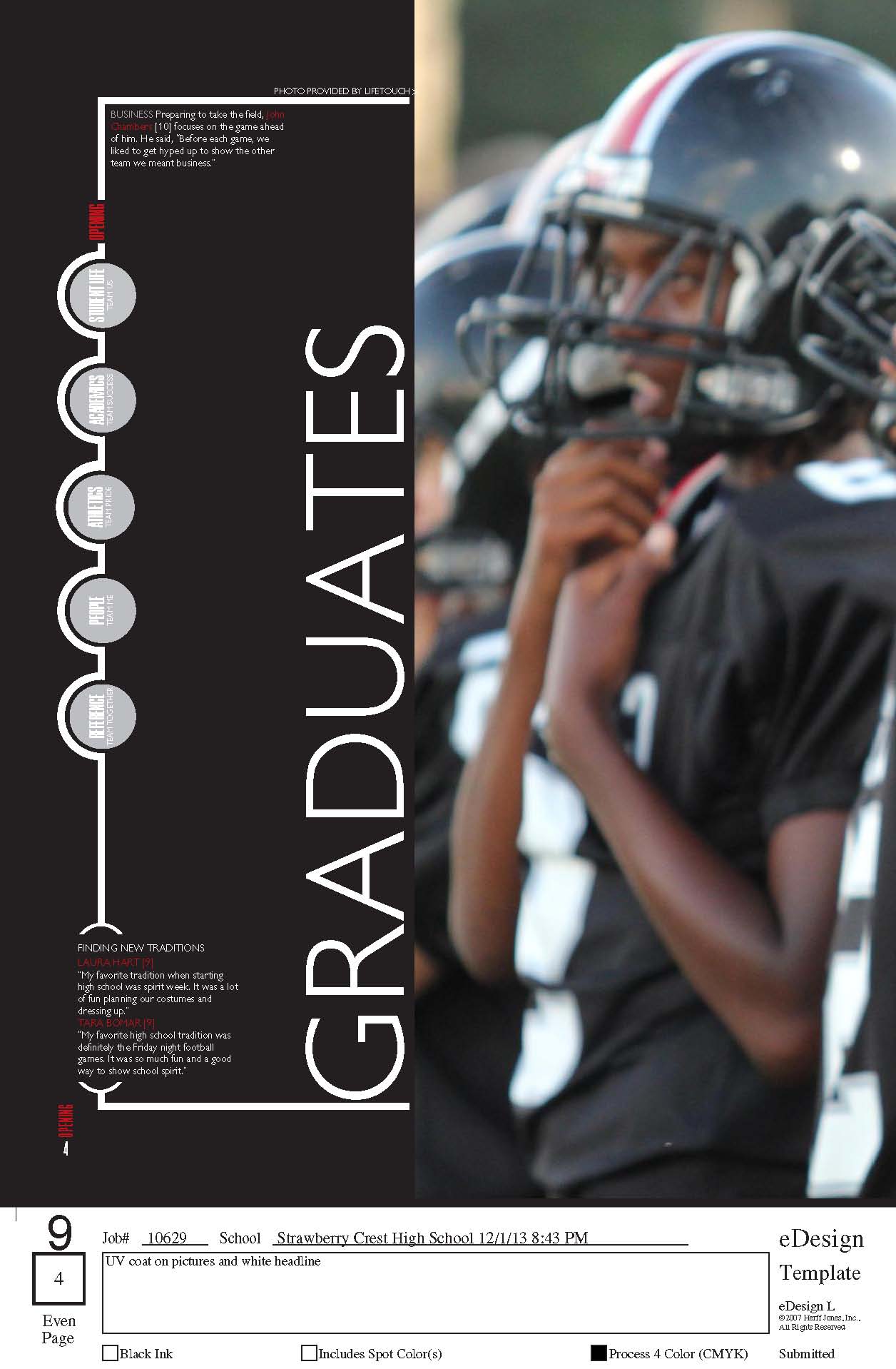 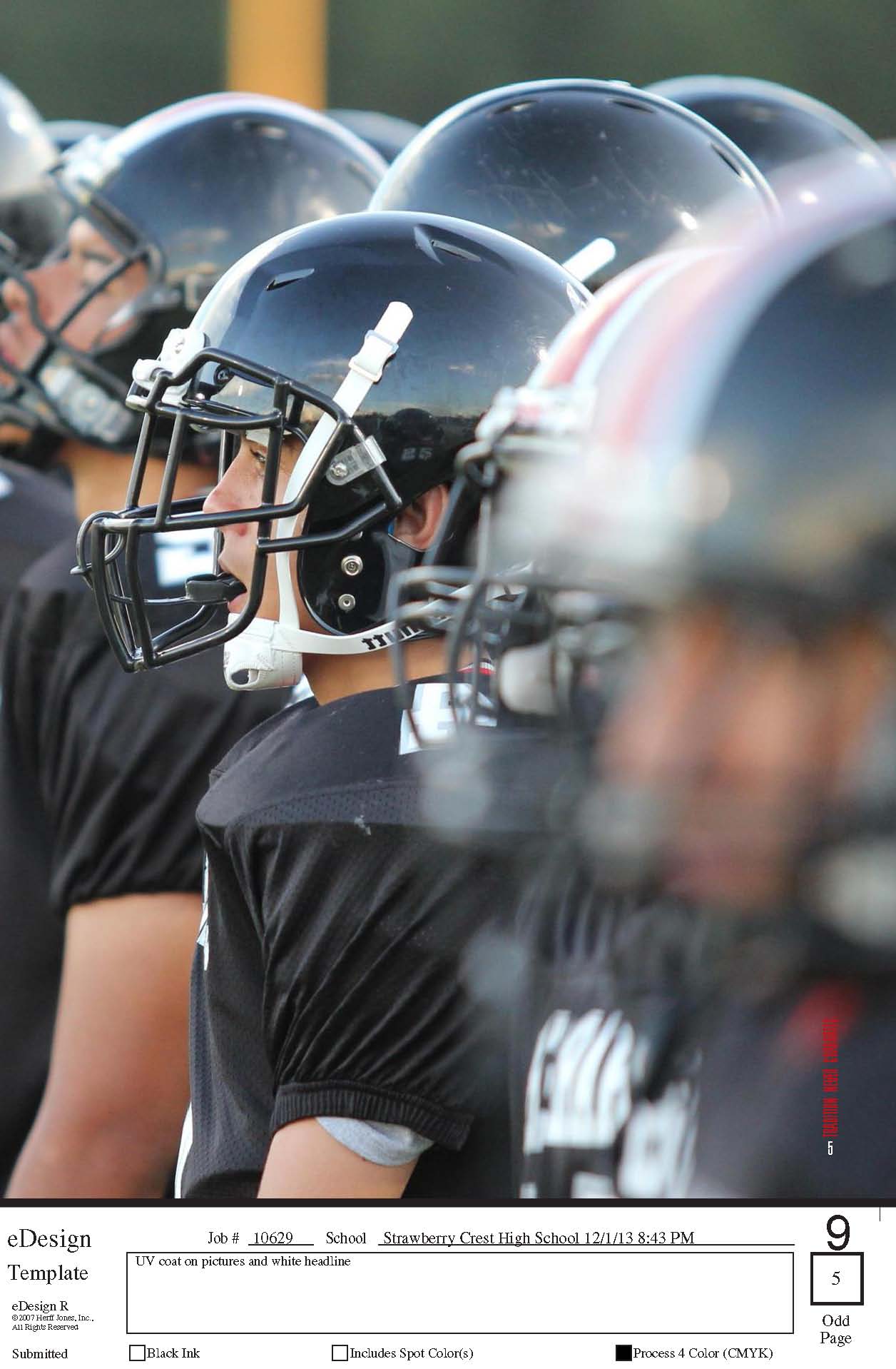 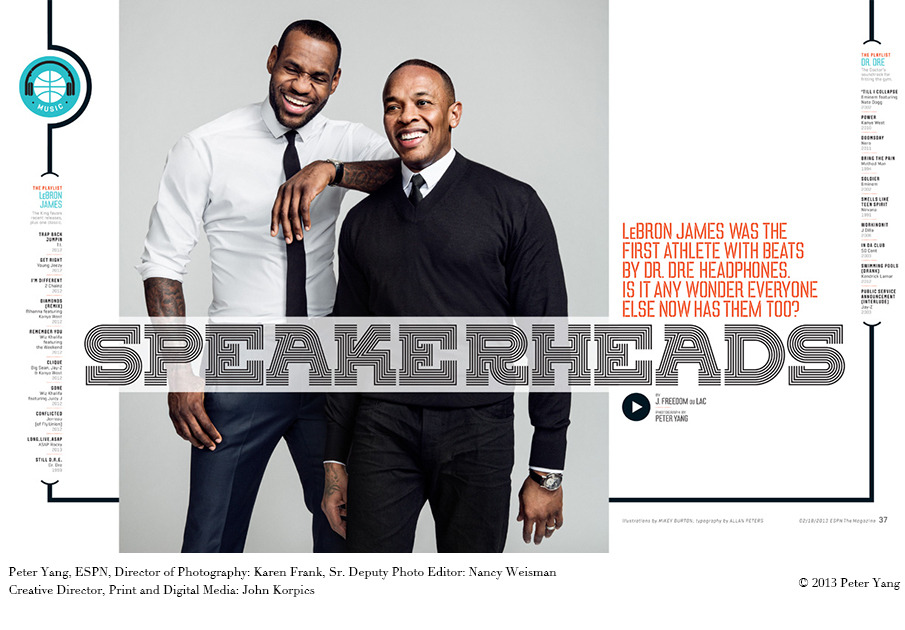 SC TITLE PAGES/OPENING/CLOSING SPREADS
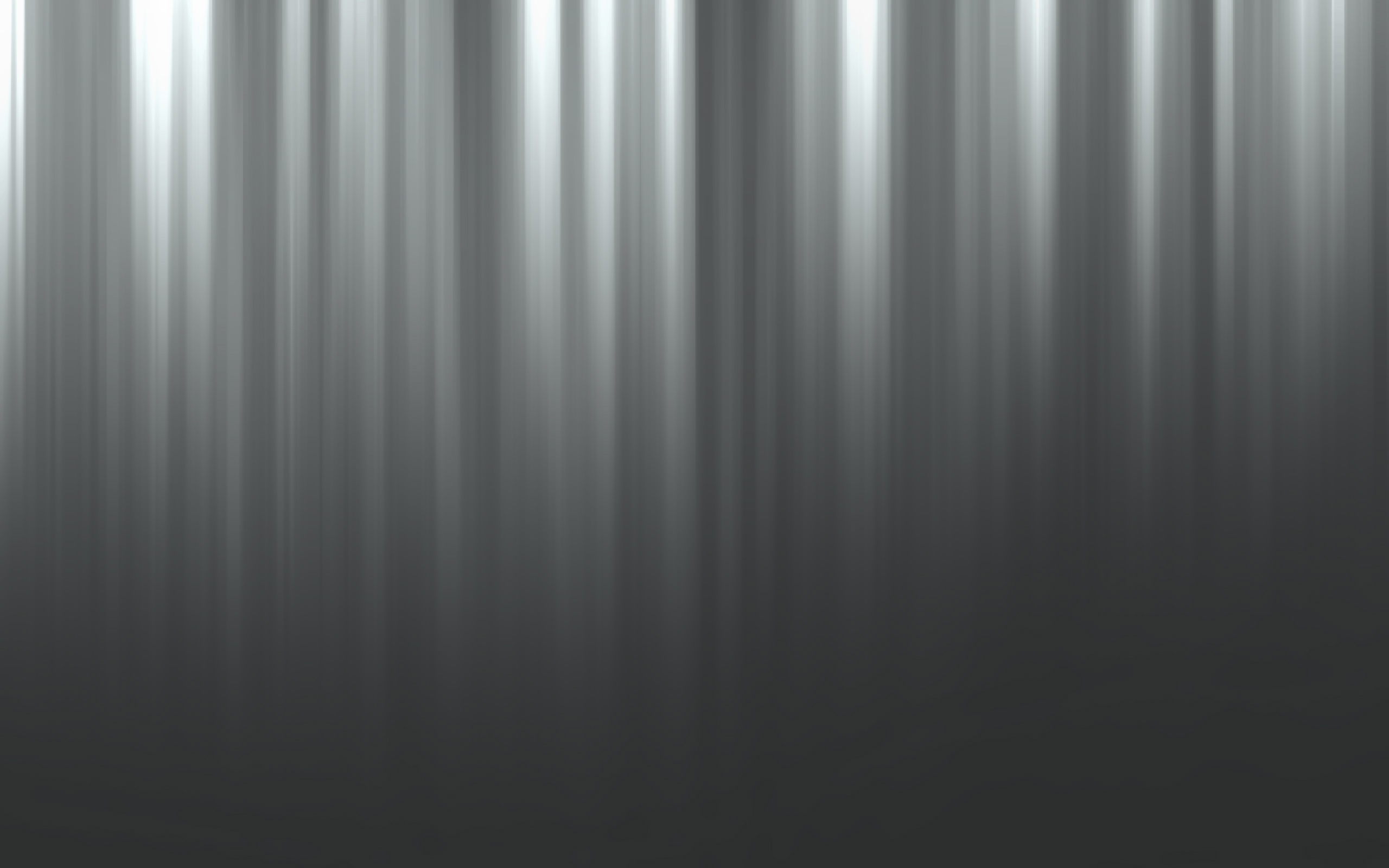 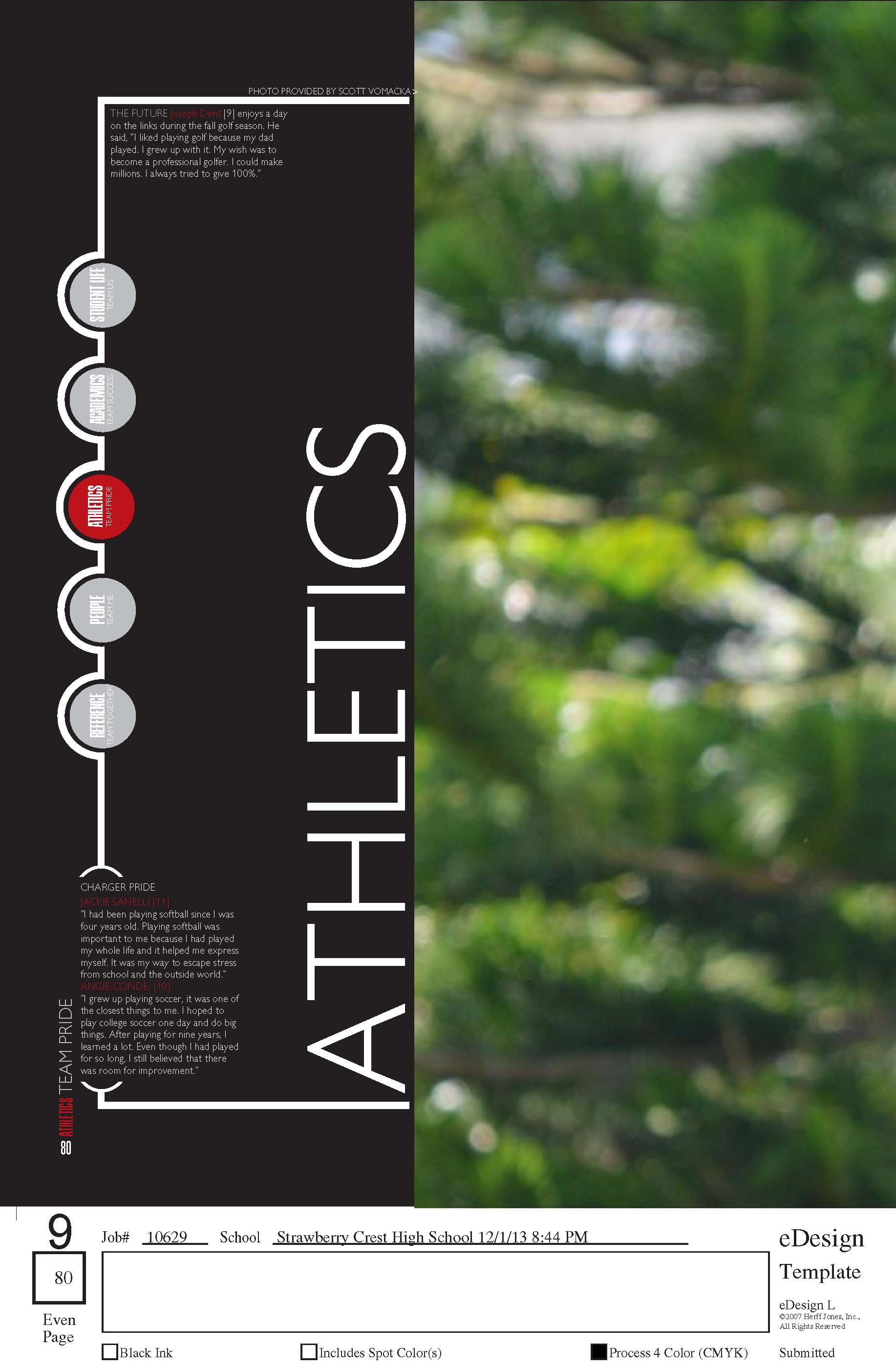 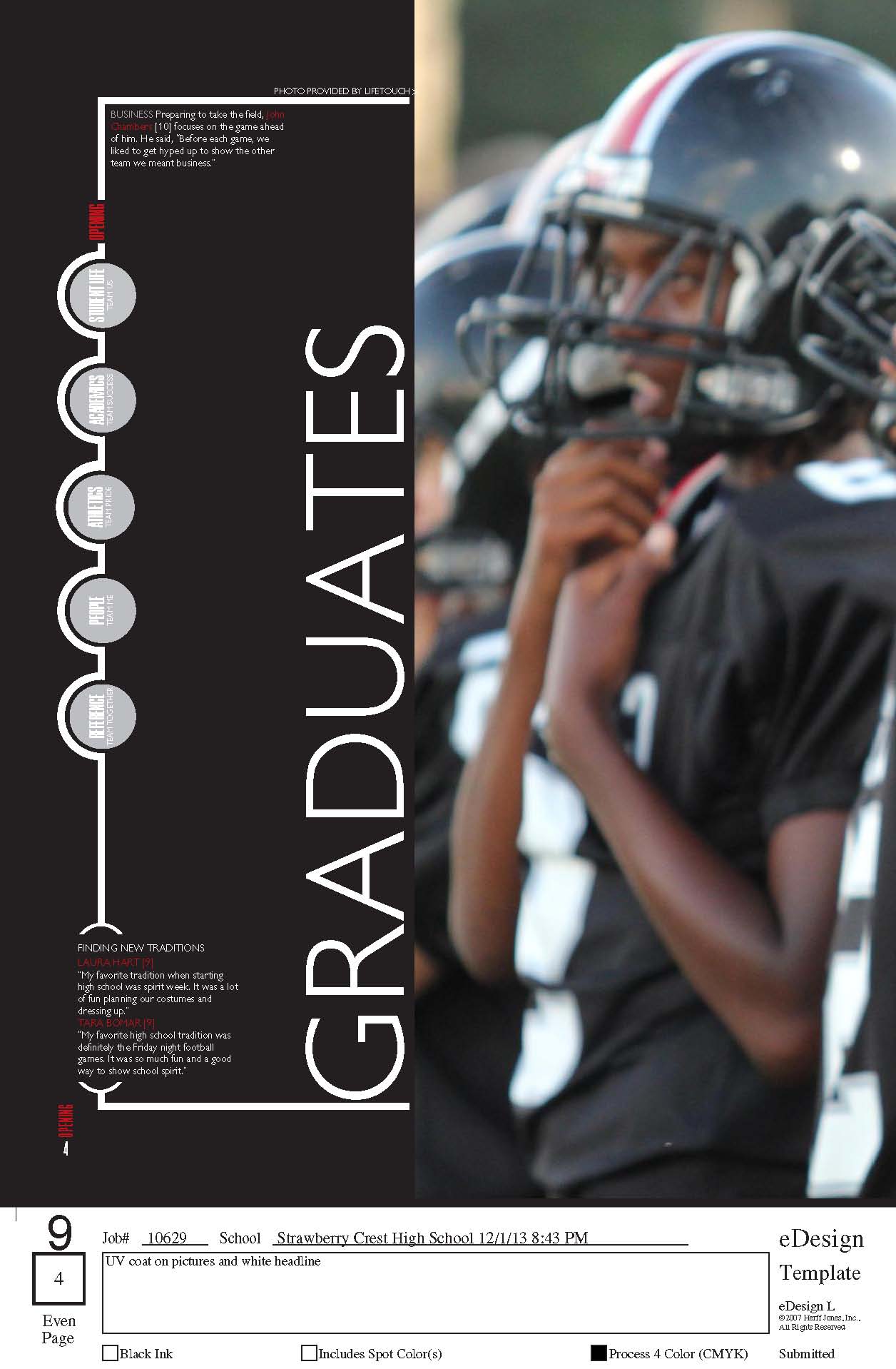 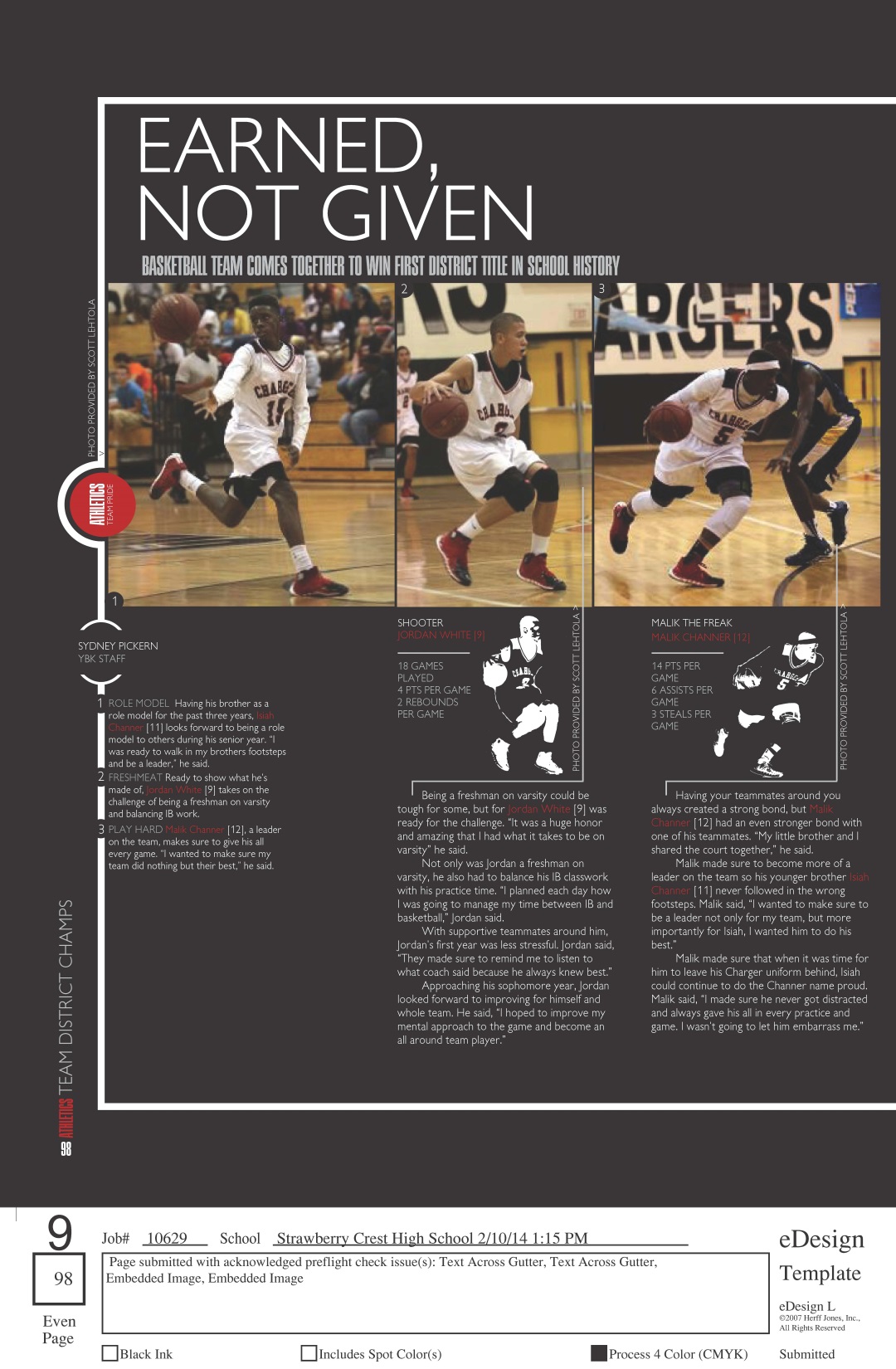 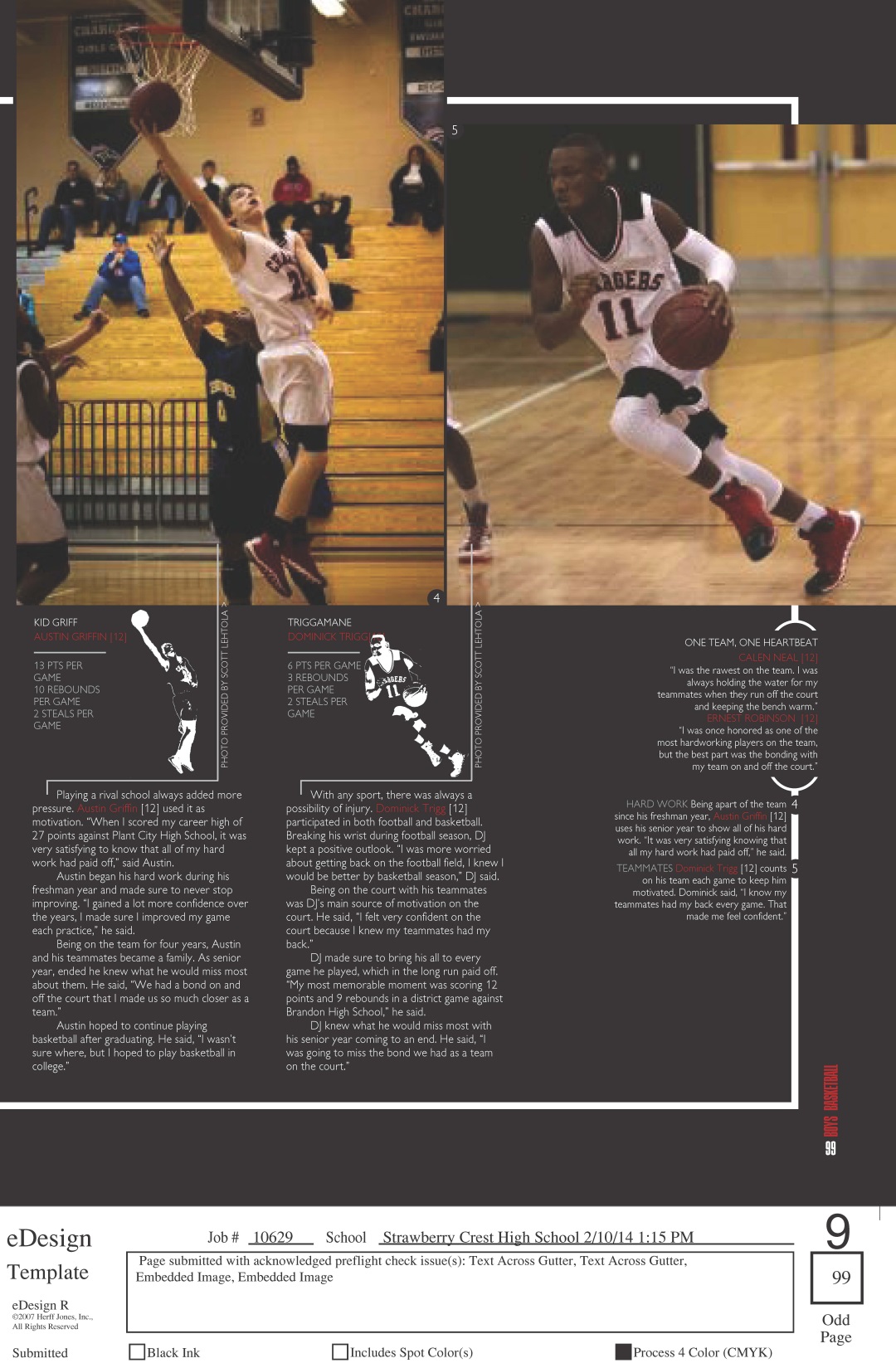 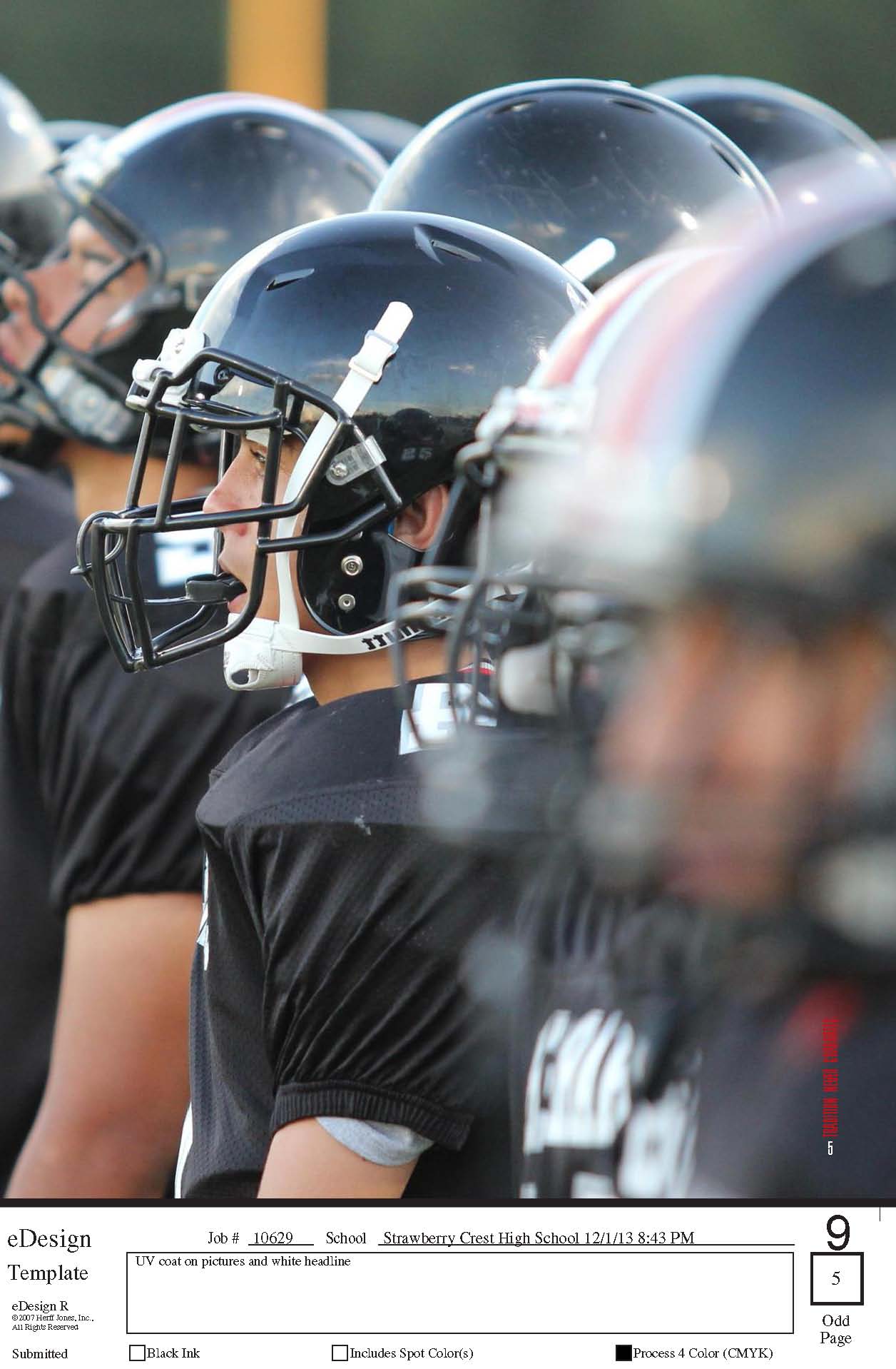 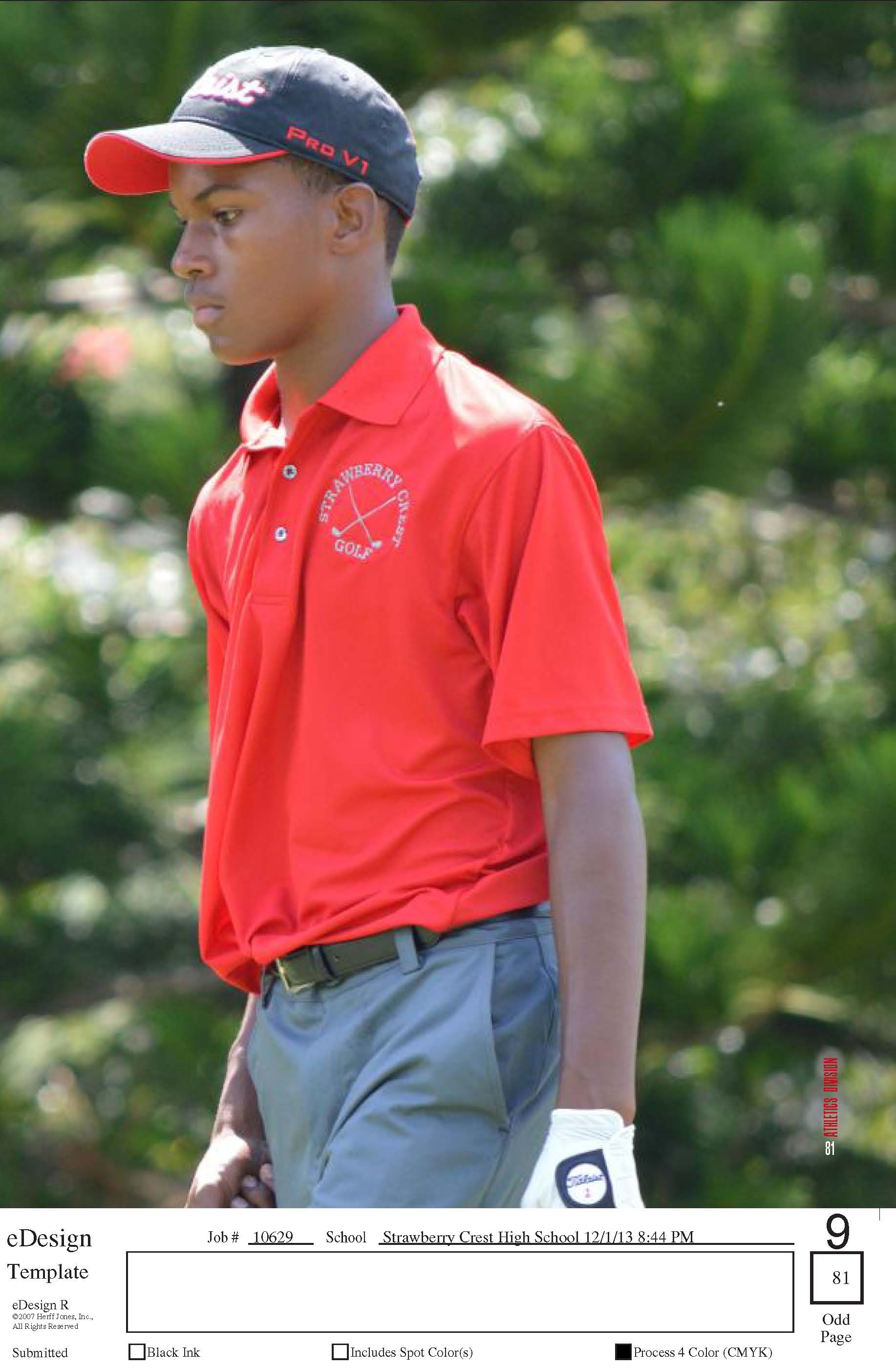 SC ATHLETICS SECTION ICONS
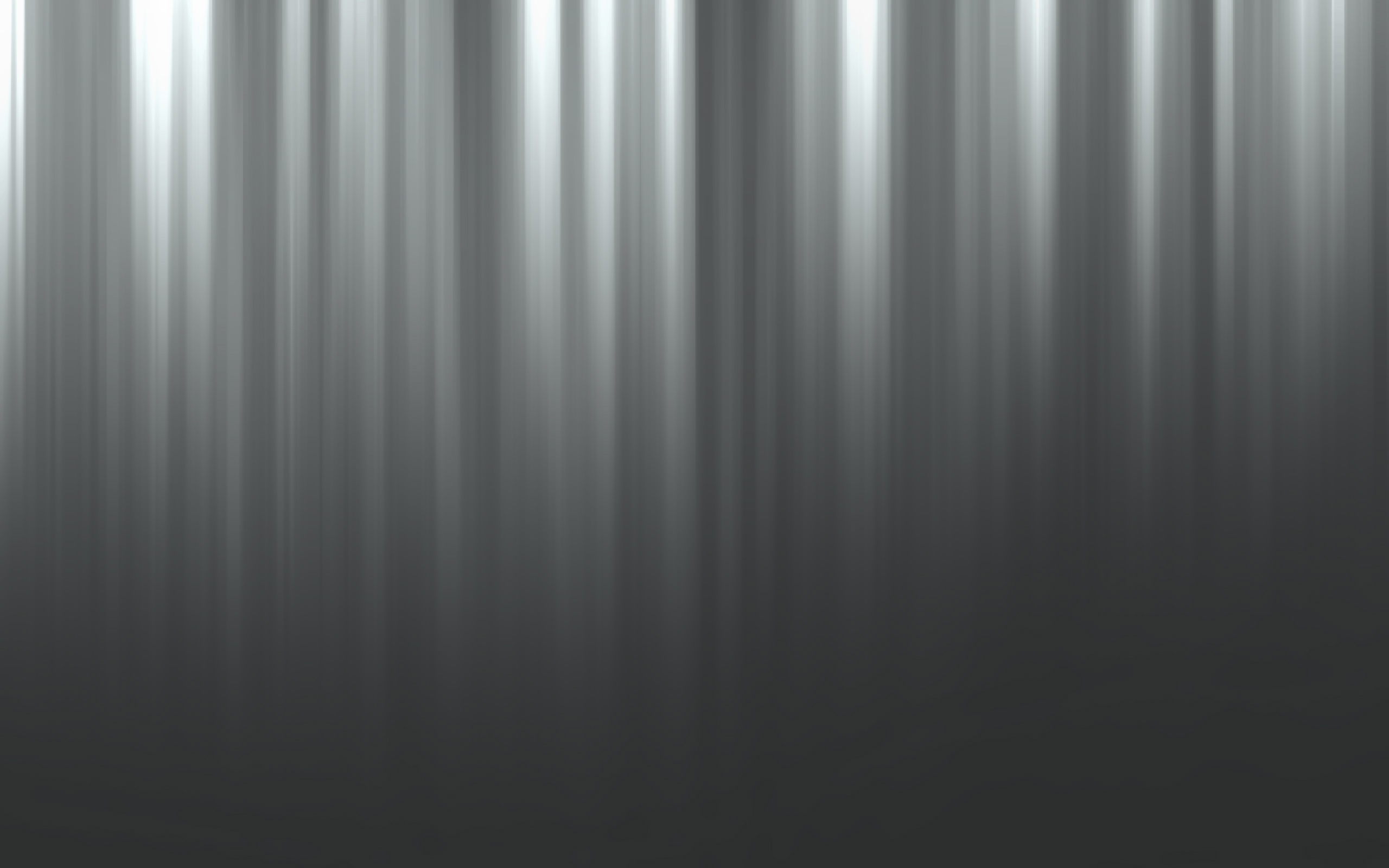 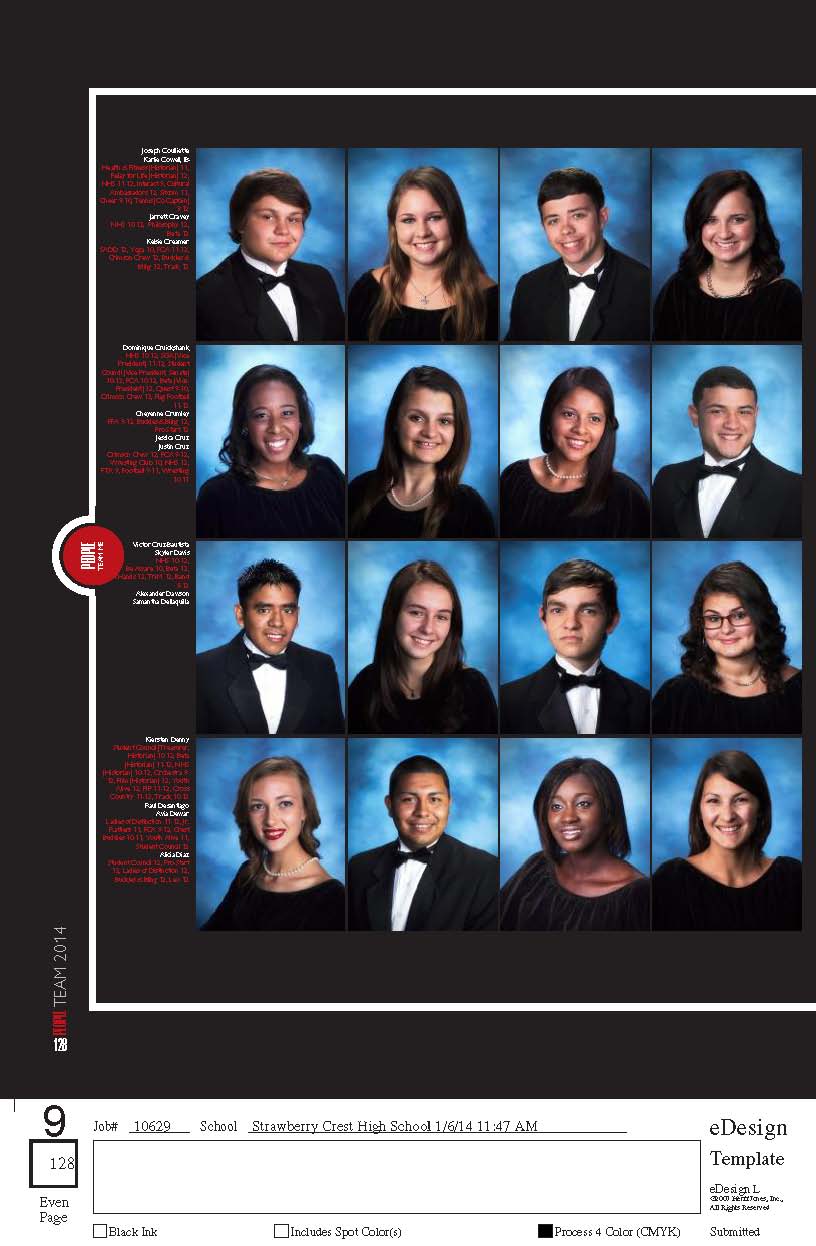 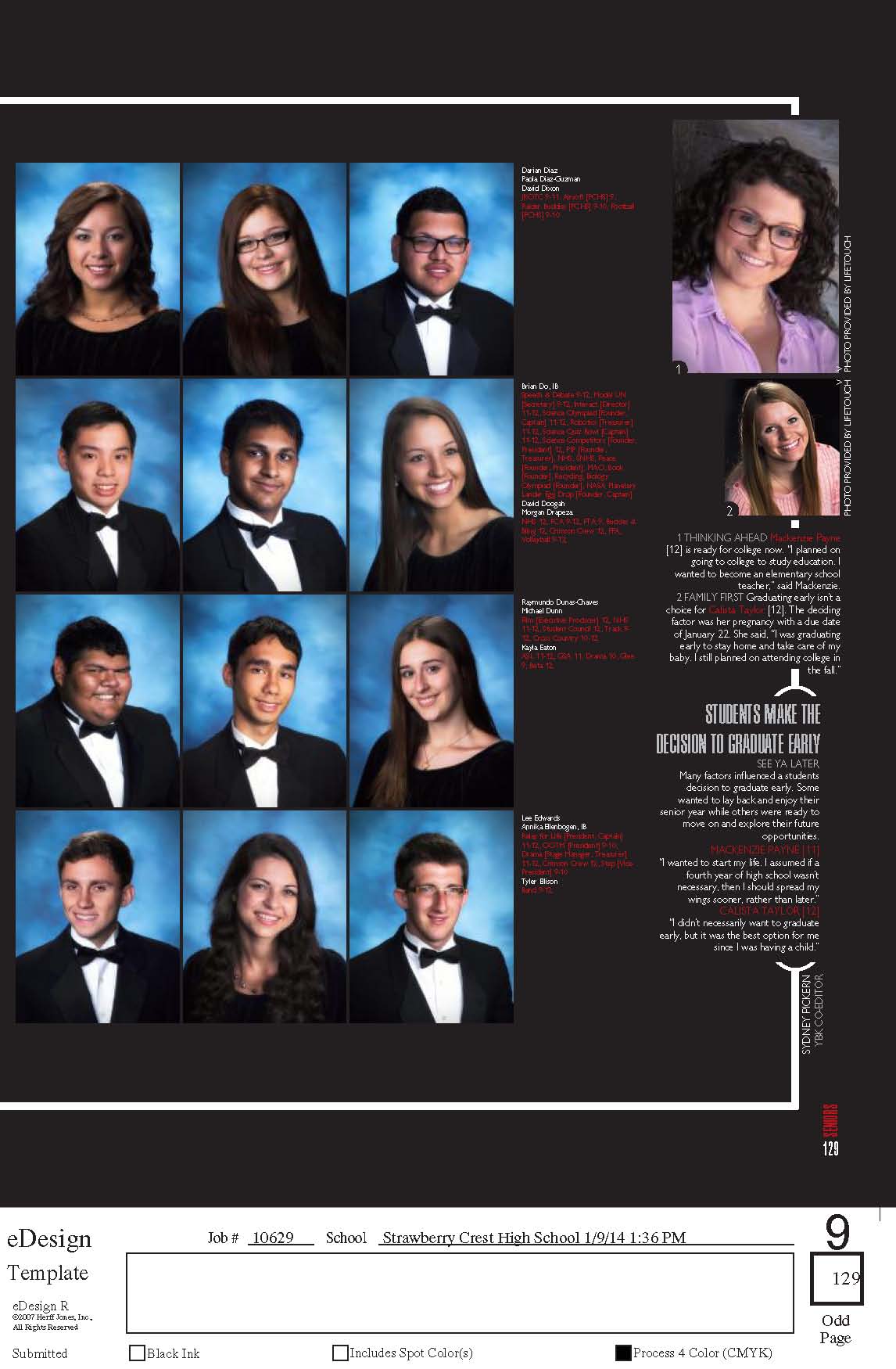 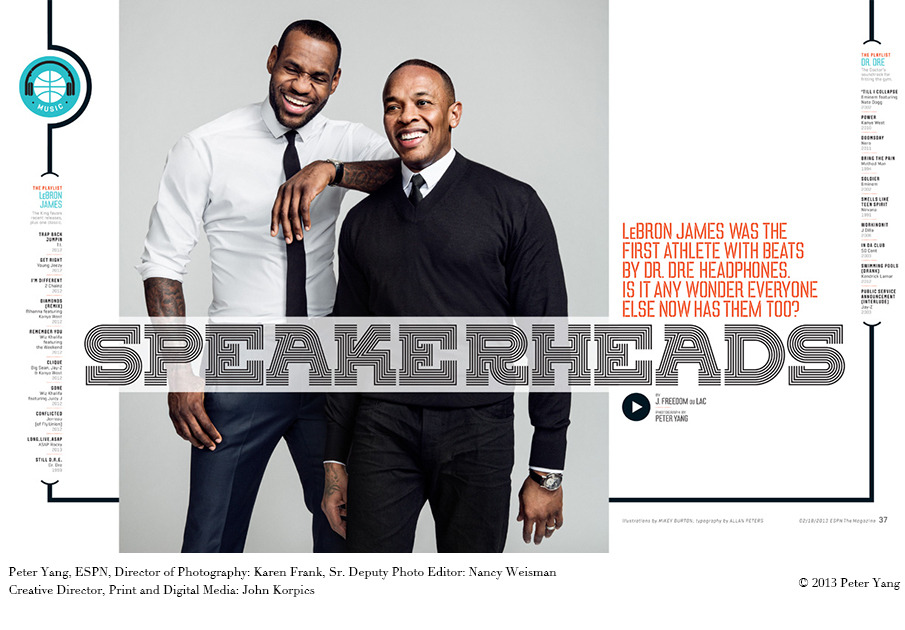 SC PEOPLE SECTION
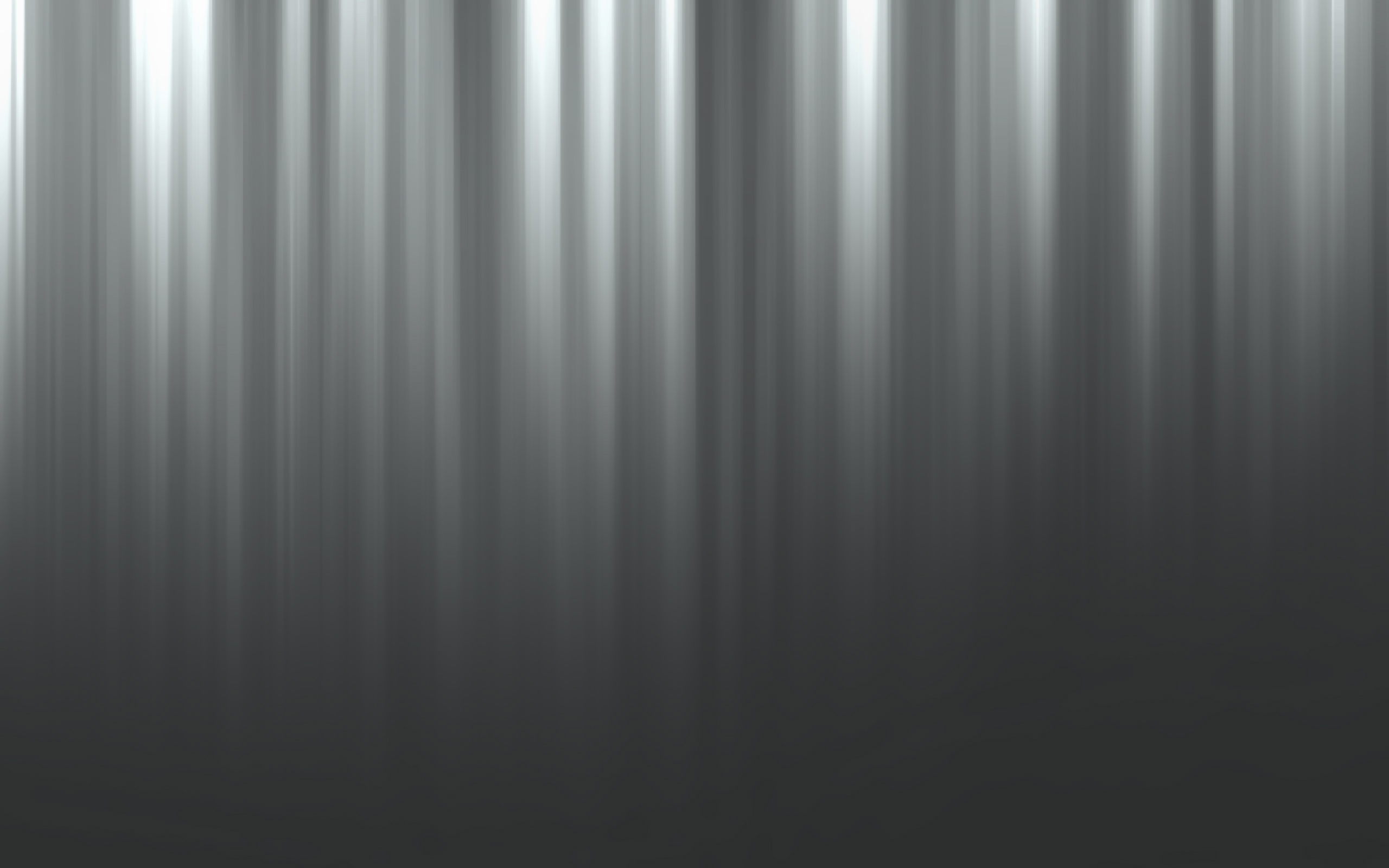 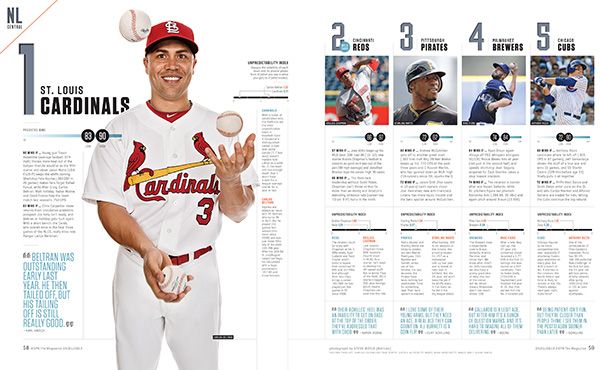 ESPN THE MAGAZINE
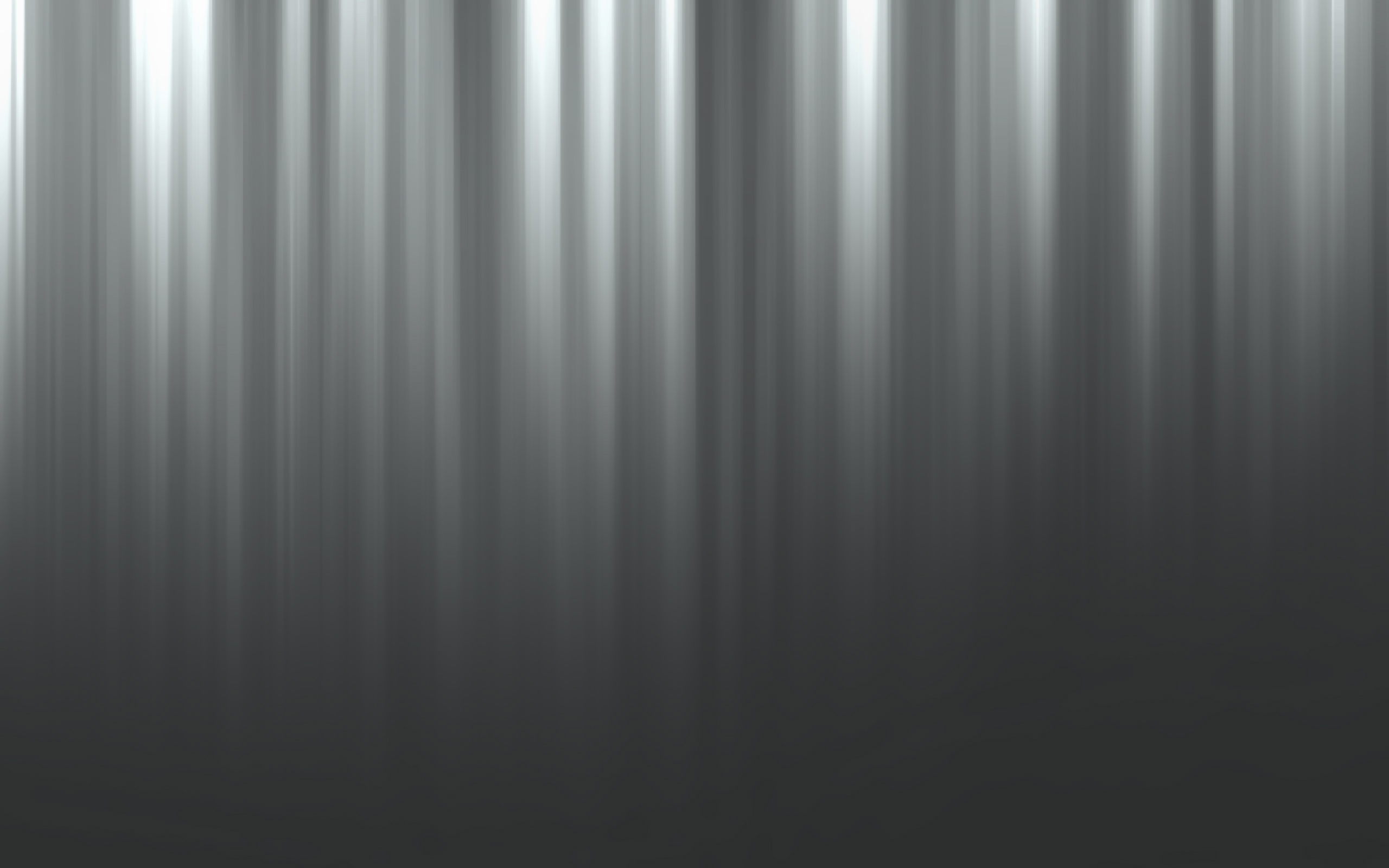 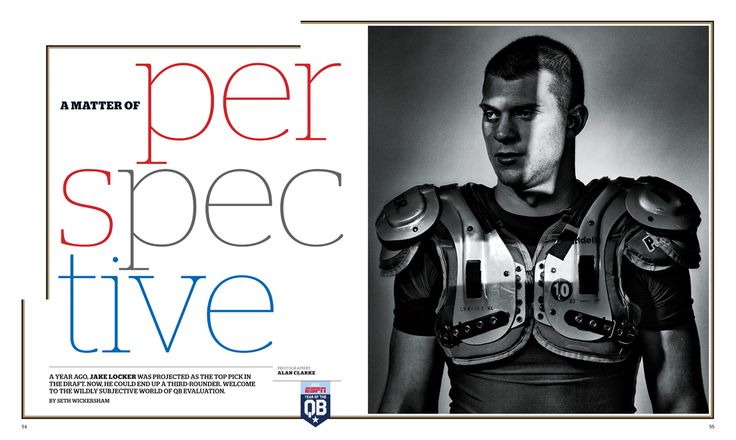 ESPN THE MAGAZINE
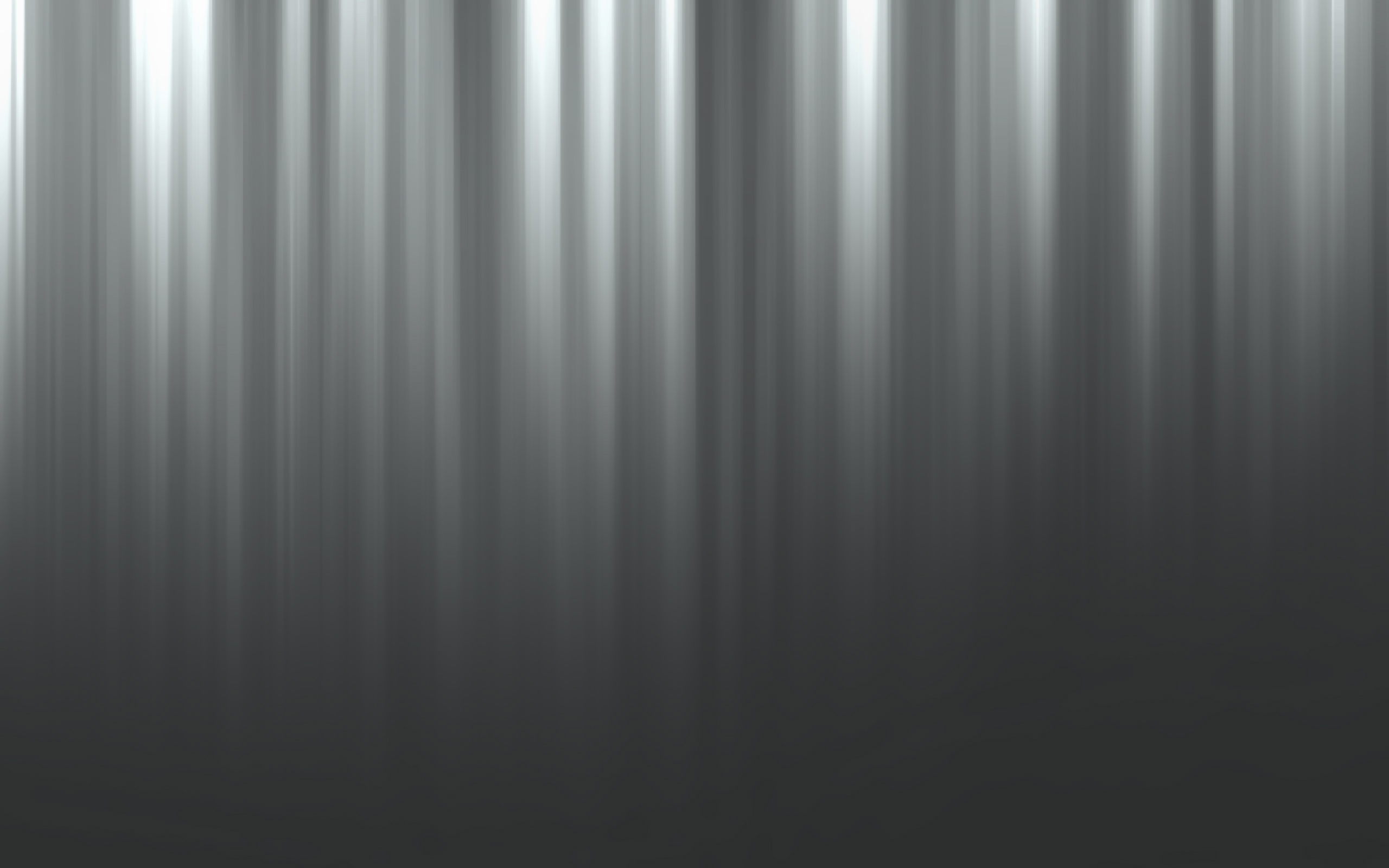 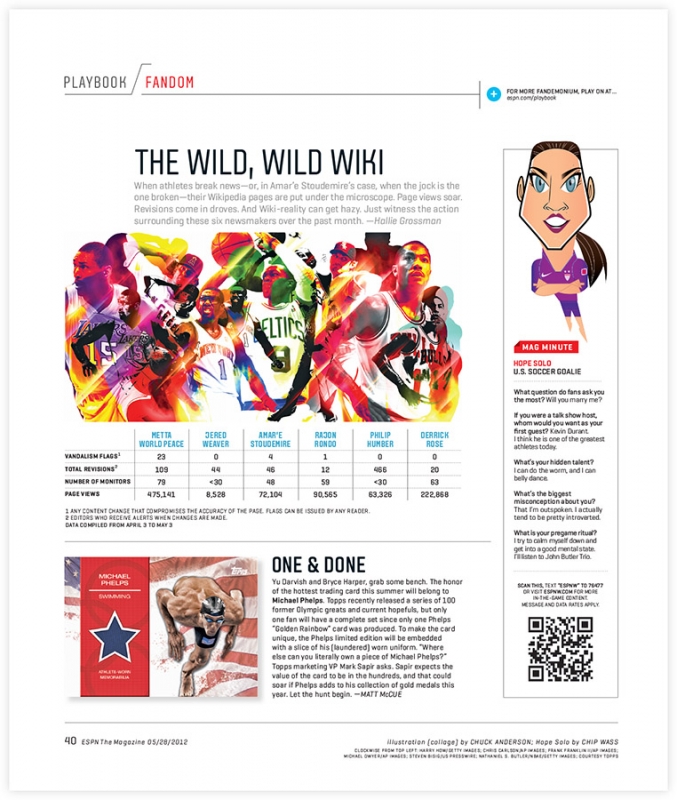 ESPN THE MAGAZINE
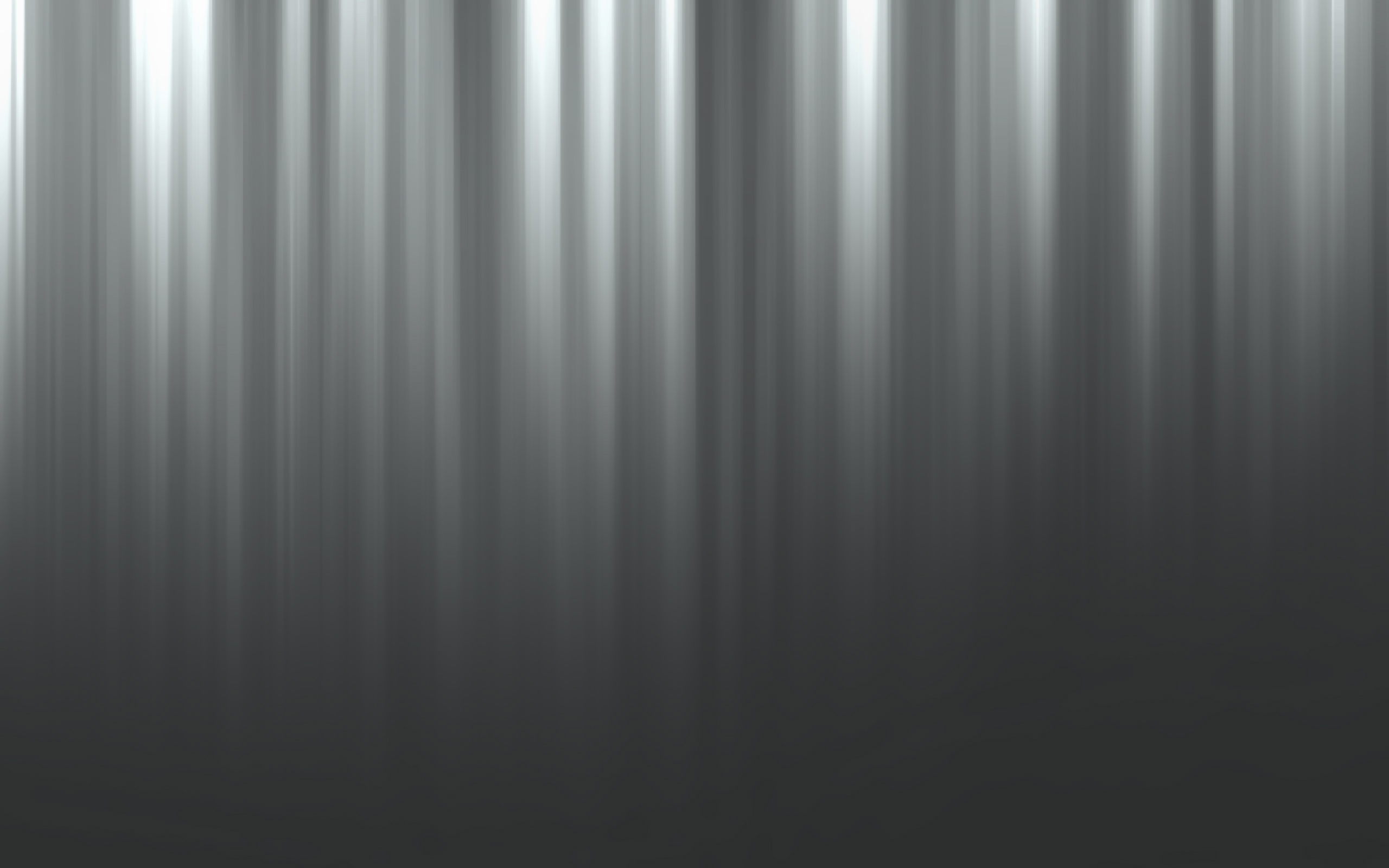 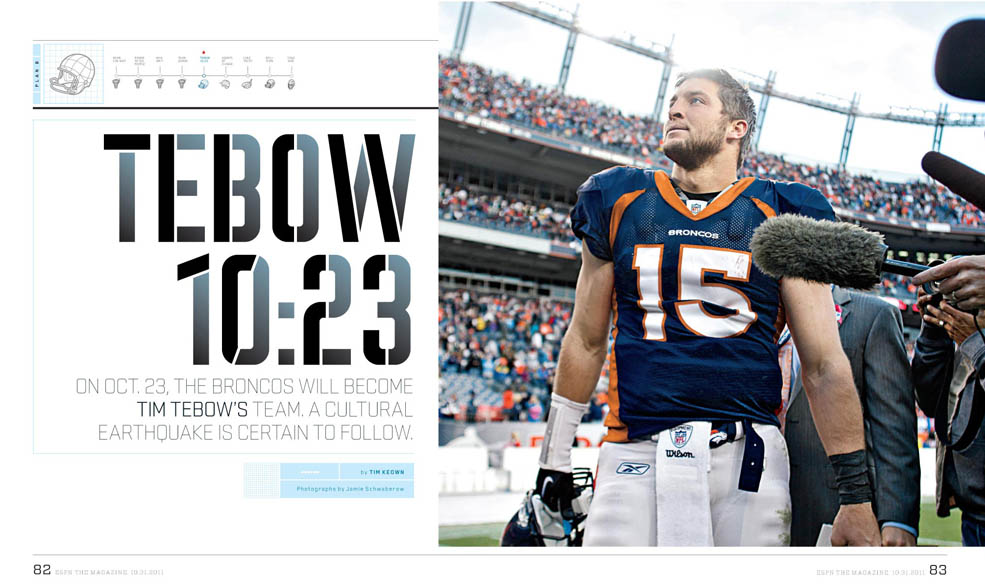 ESPN THE MAGAZINE
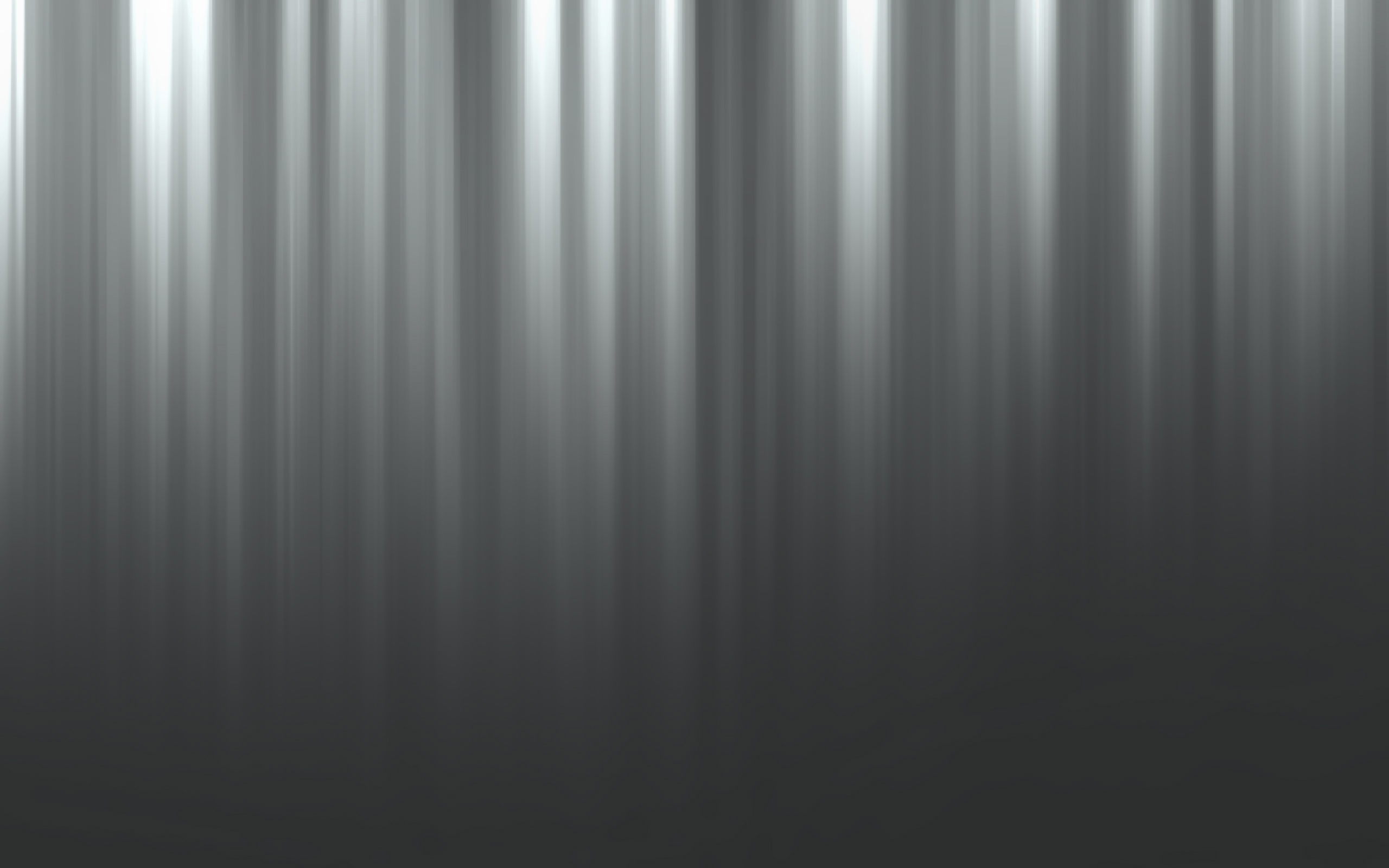 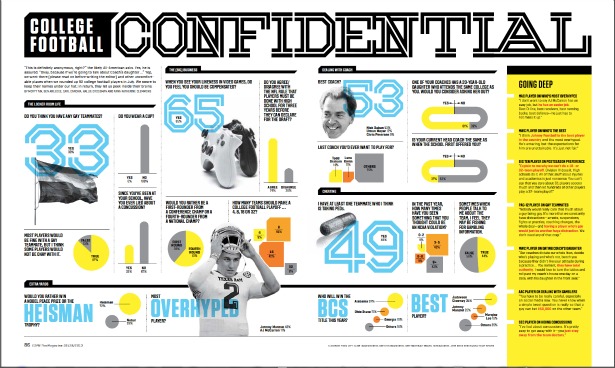 ESPN THE MAGAZINE
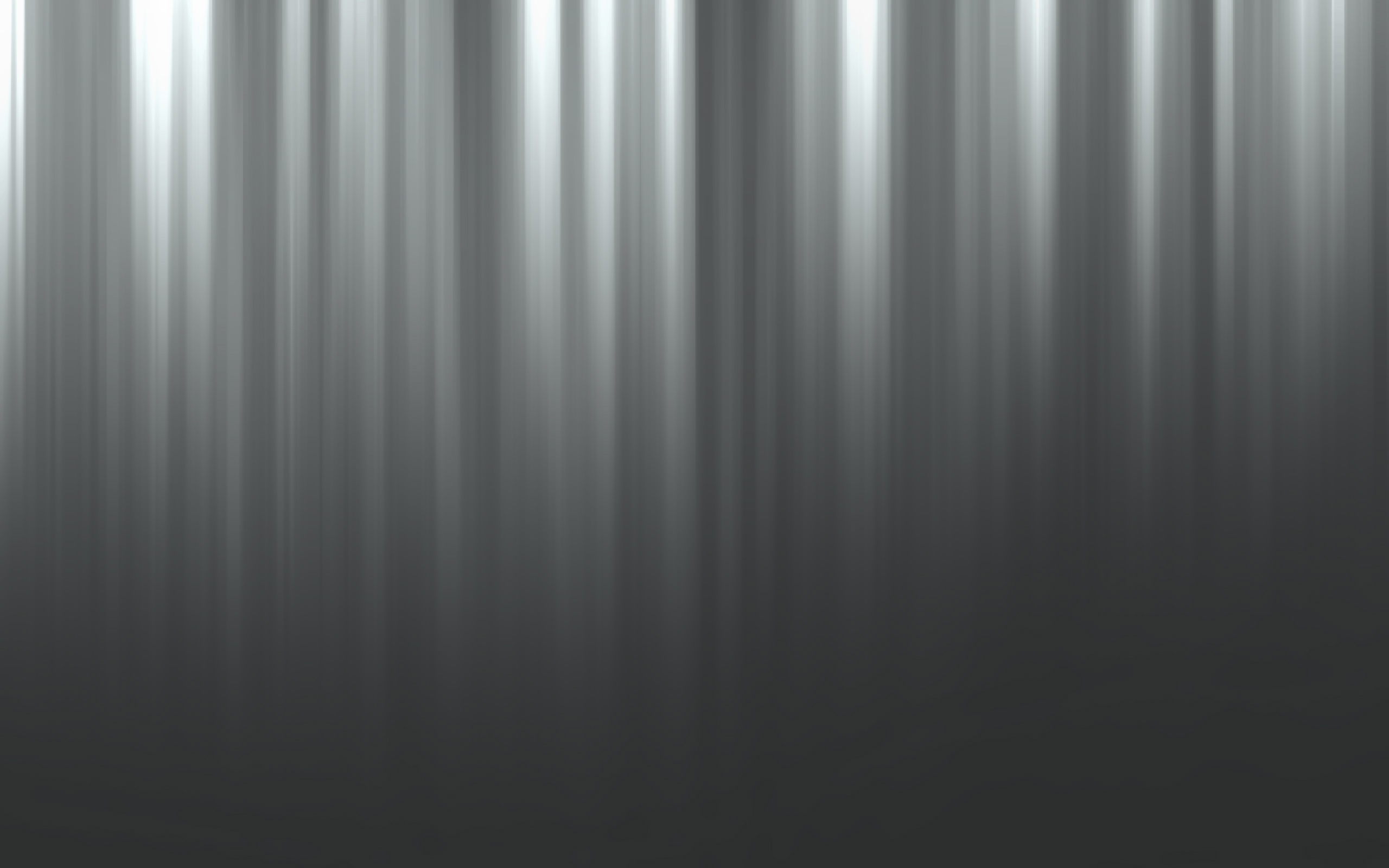 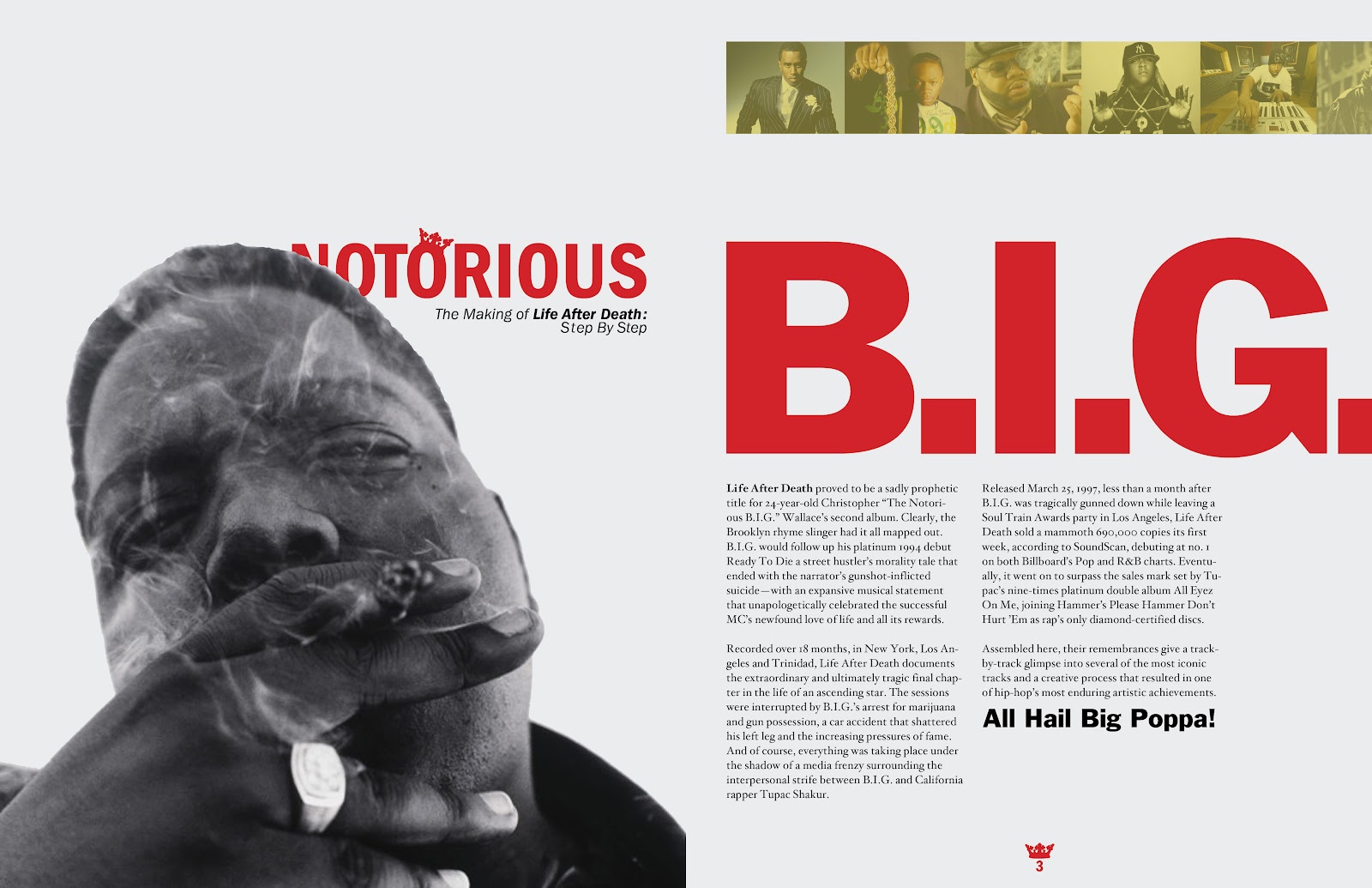 SAM SMALL
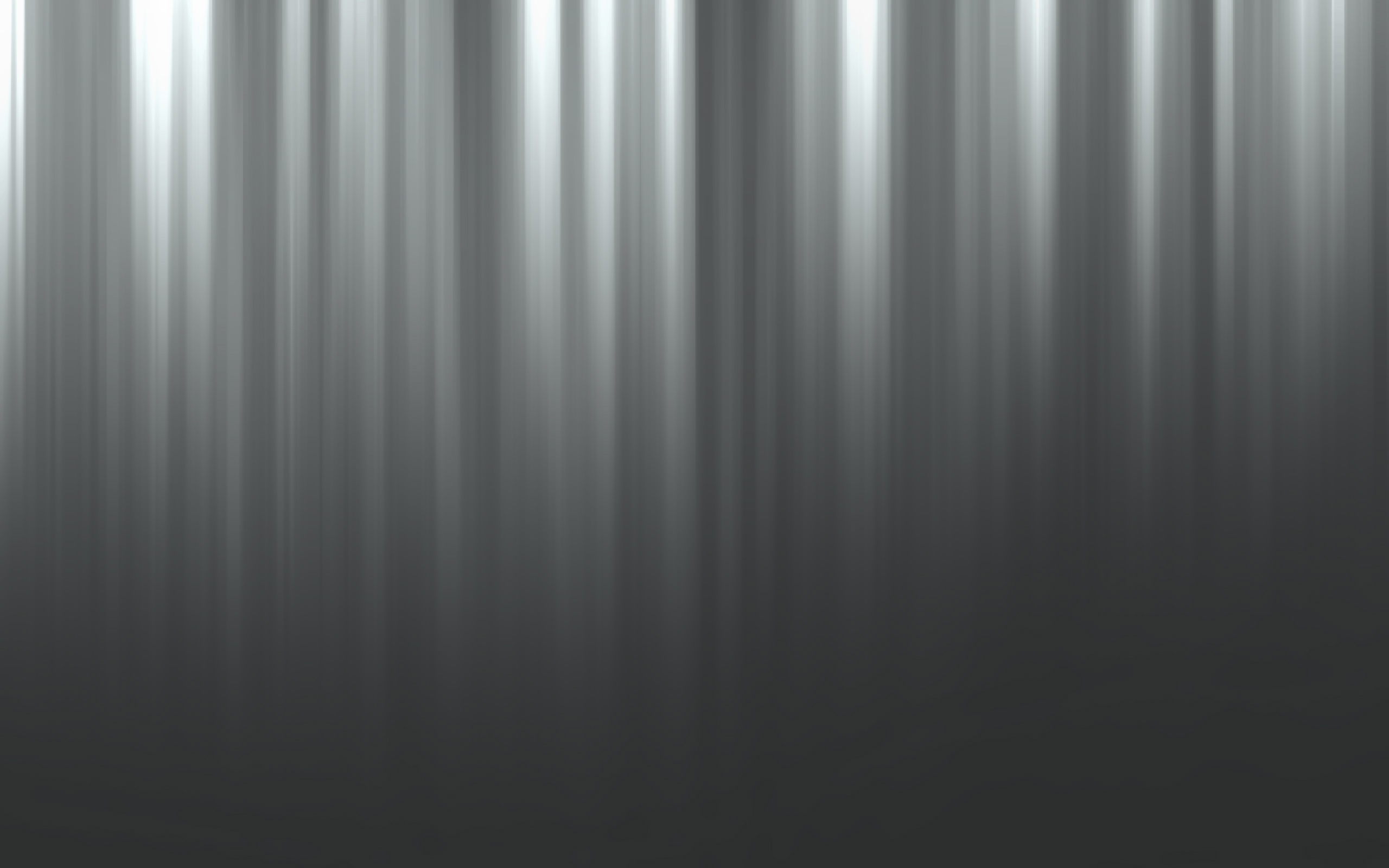 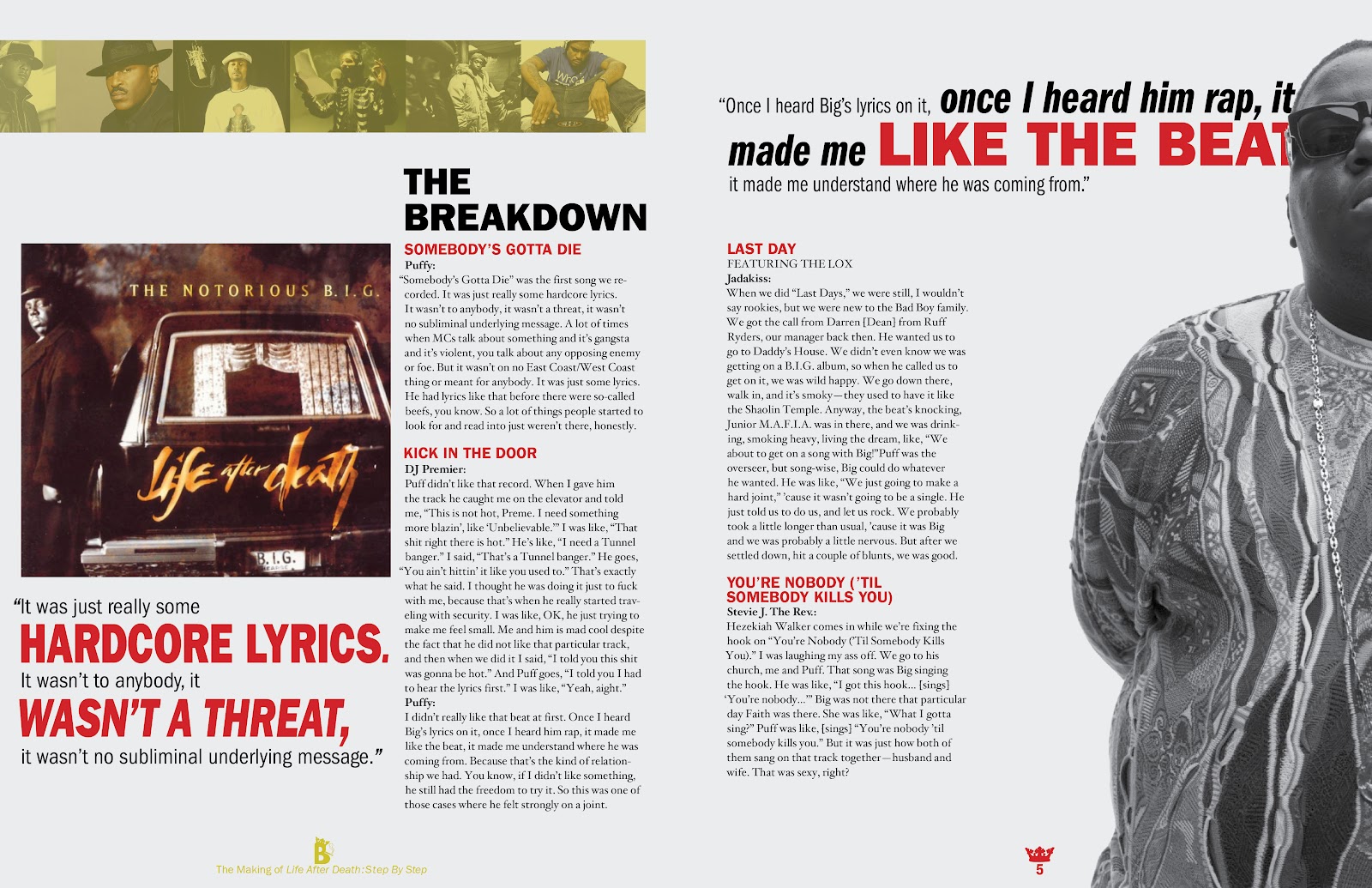 SAM SMALL
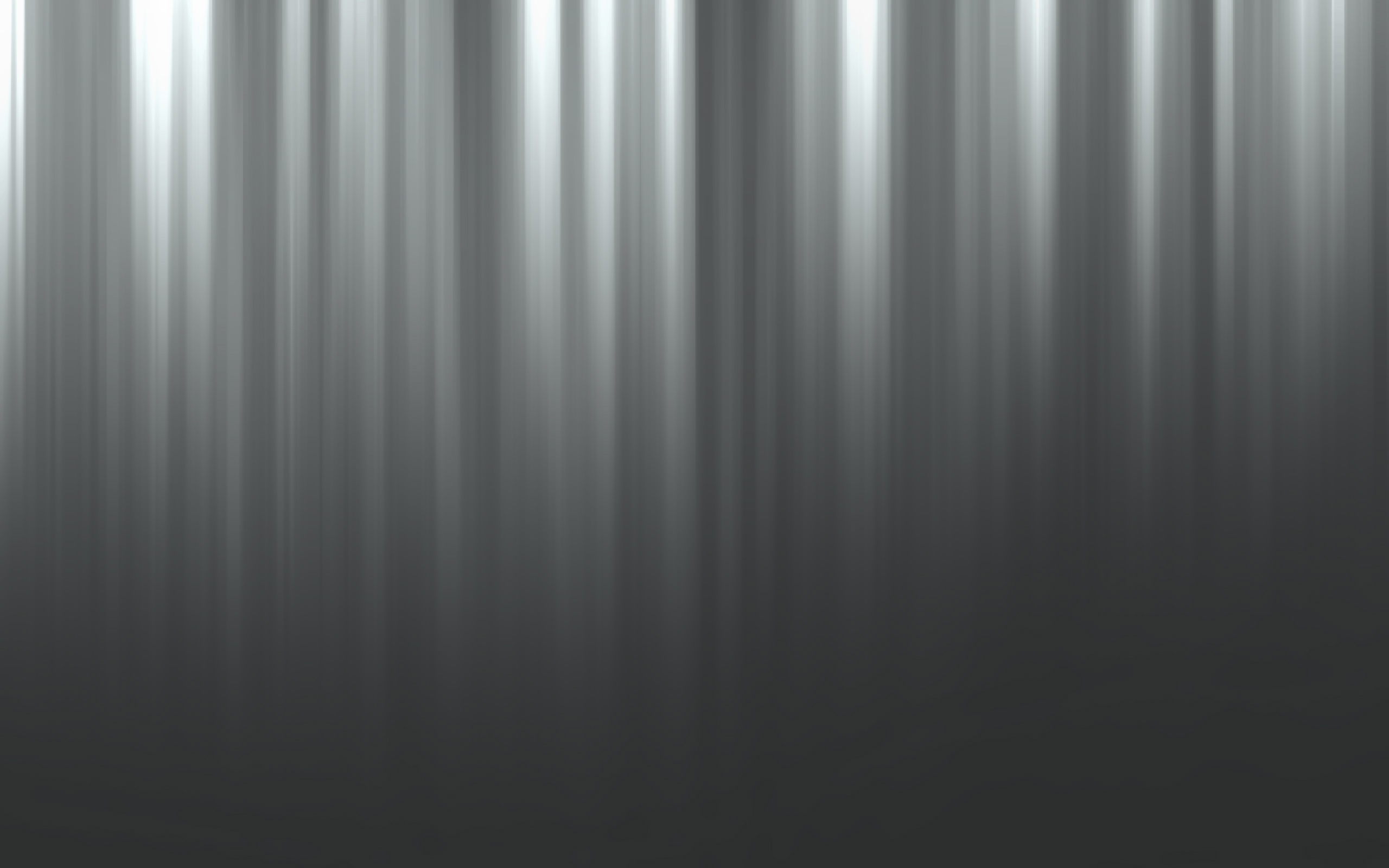 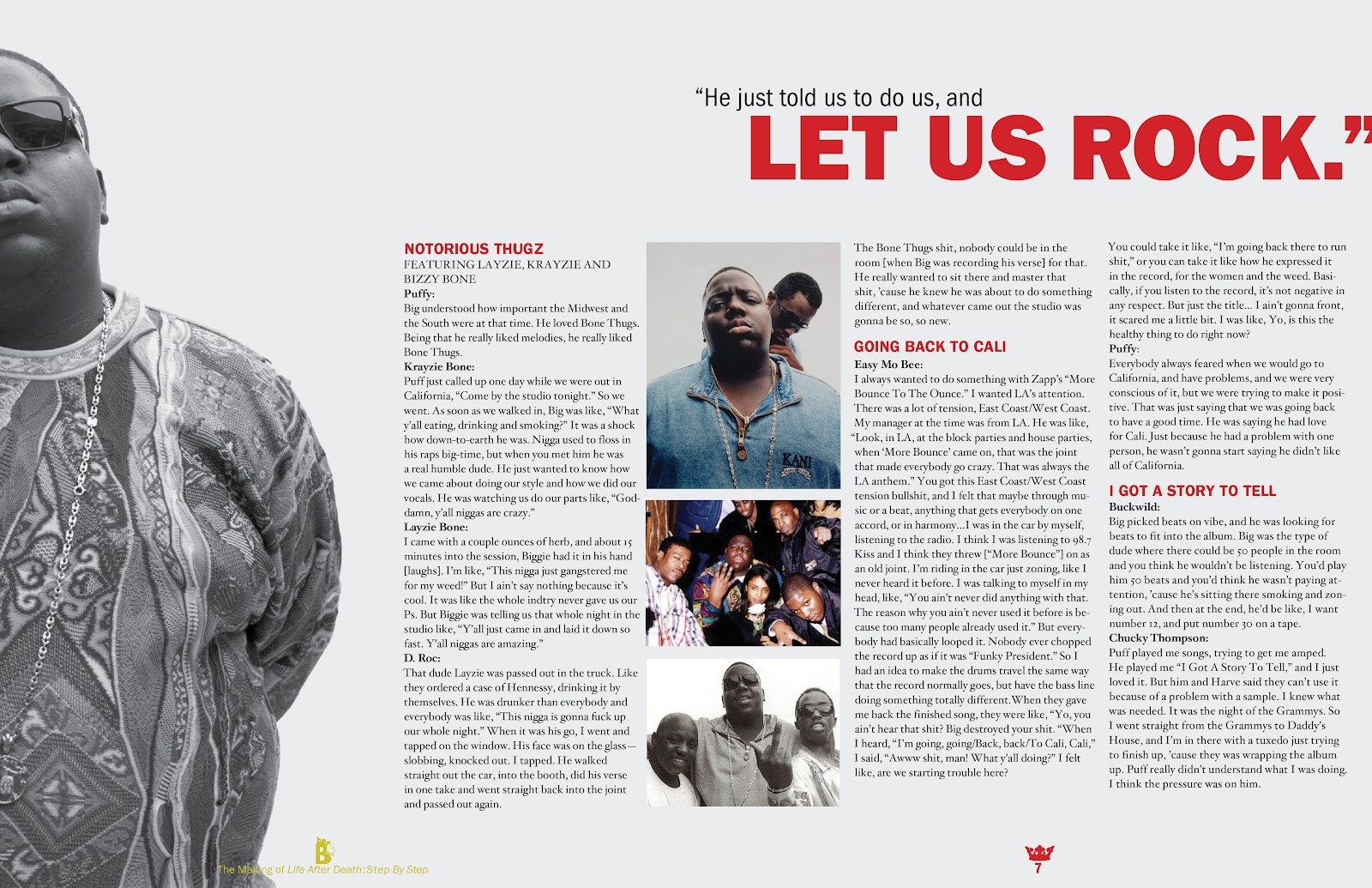 SAM SMALL
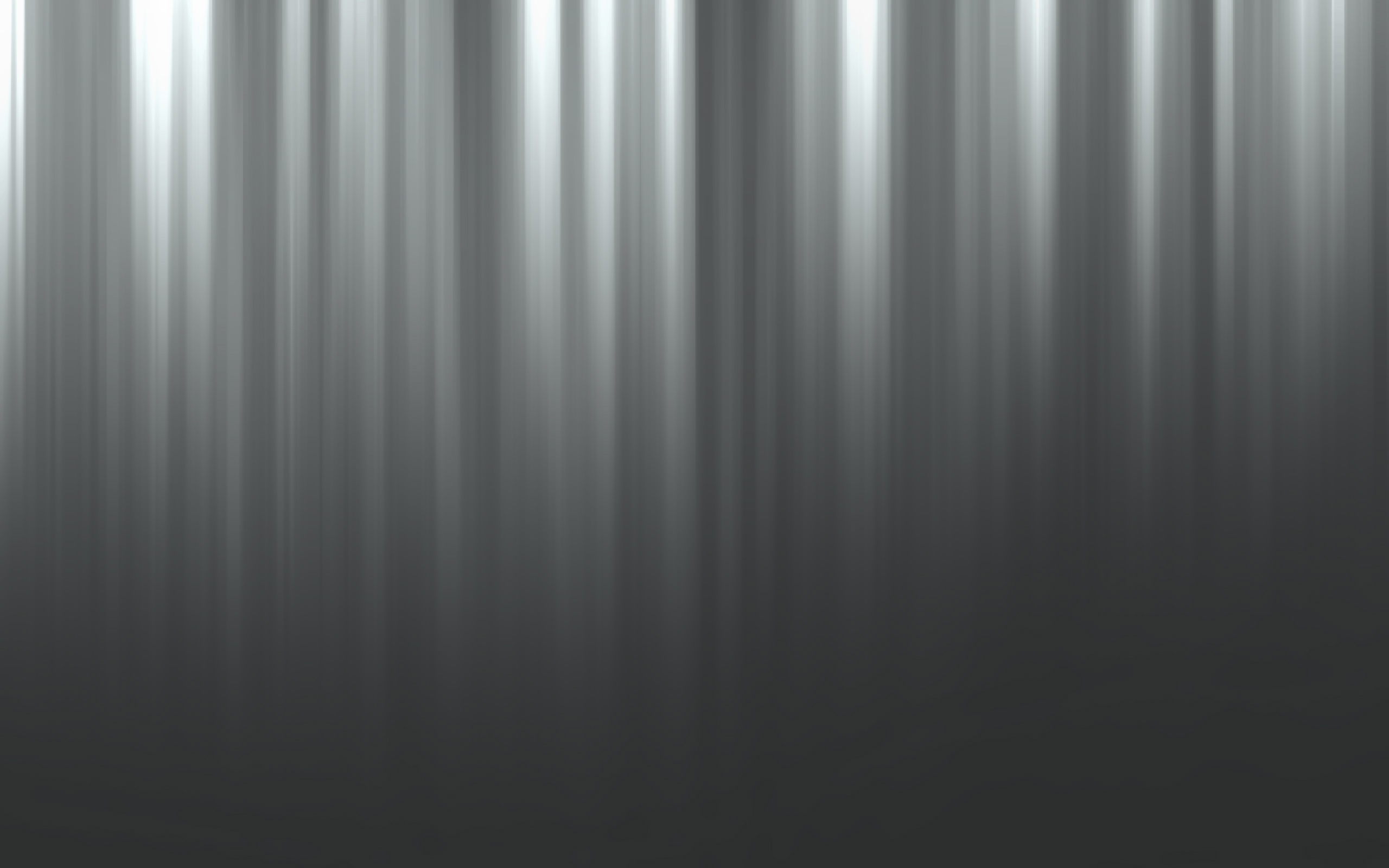 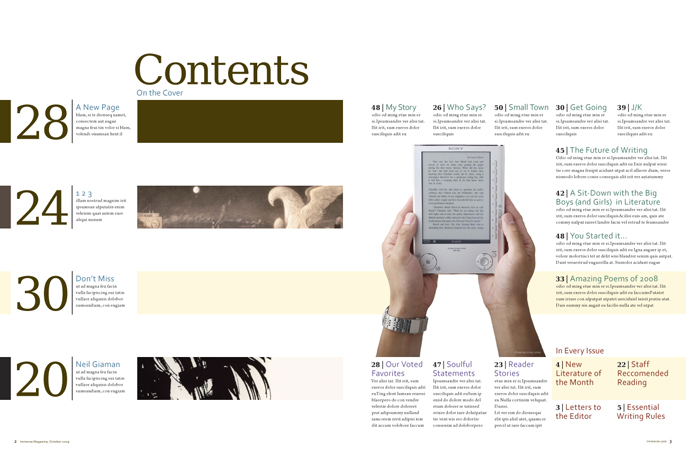 MOD DESIGN IDEAS | IMMERSE MAGAZINE
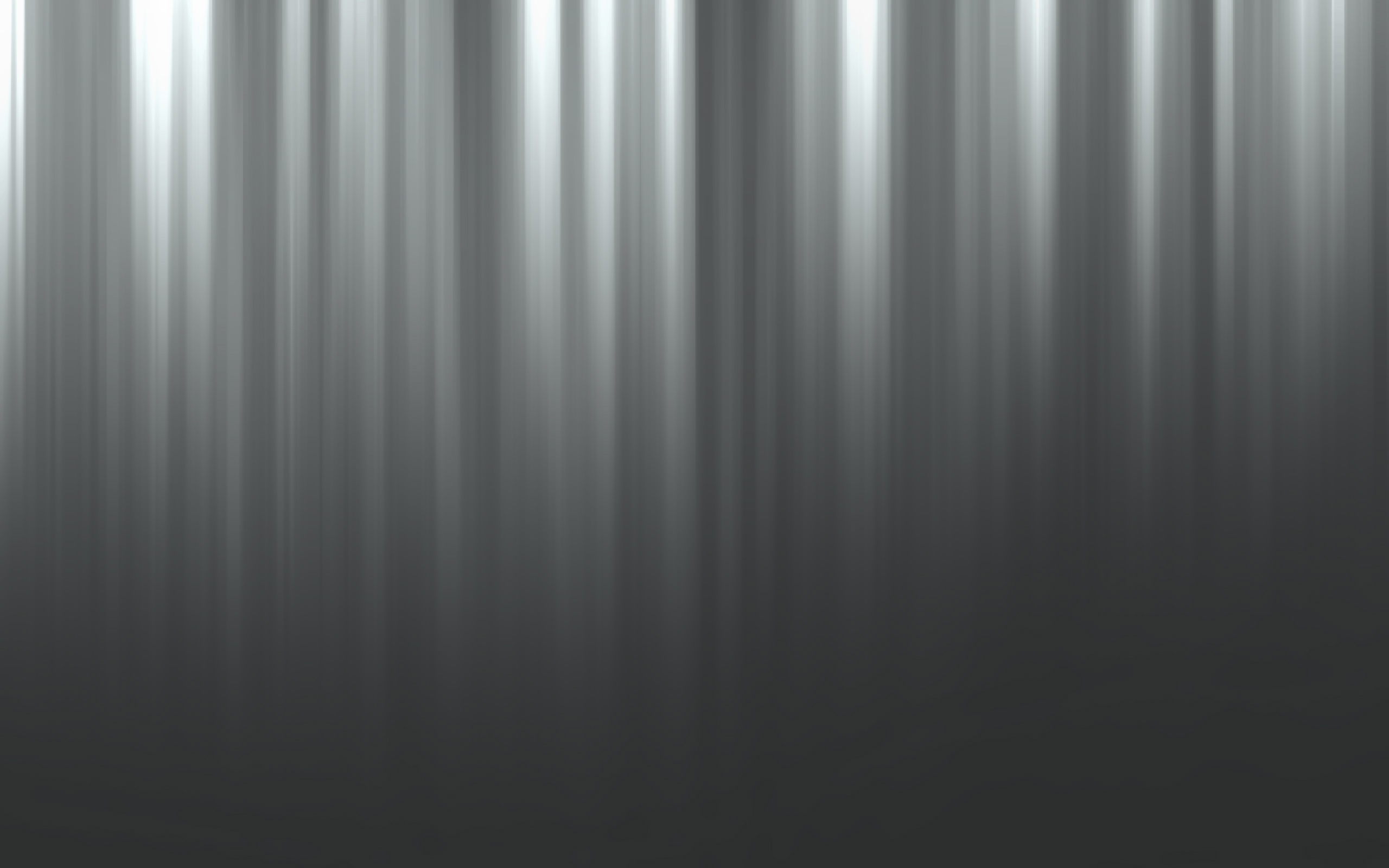 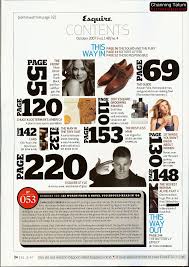 MOD DESIGN IDEAS
ESQUIRE MAGAZINE
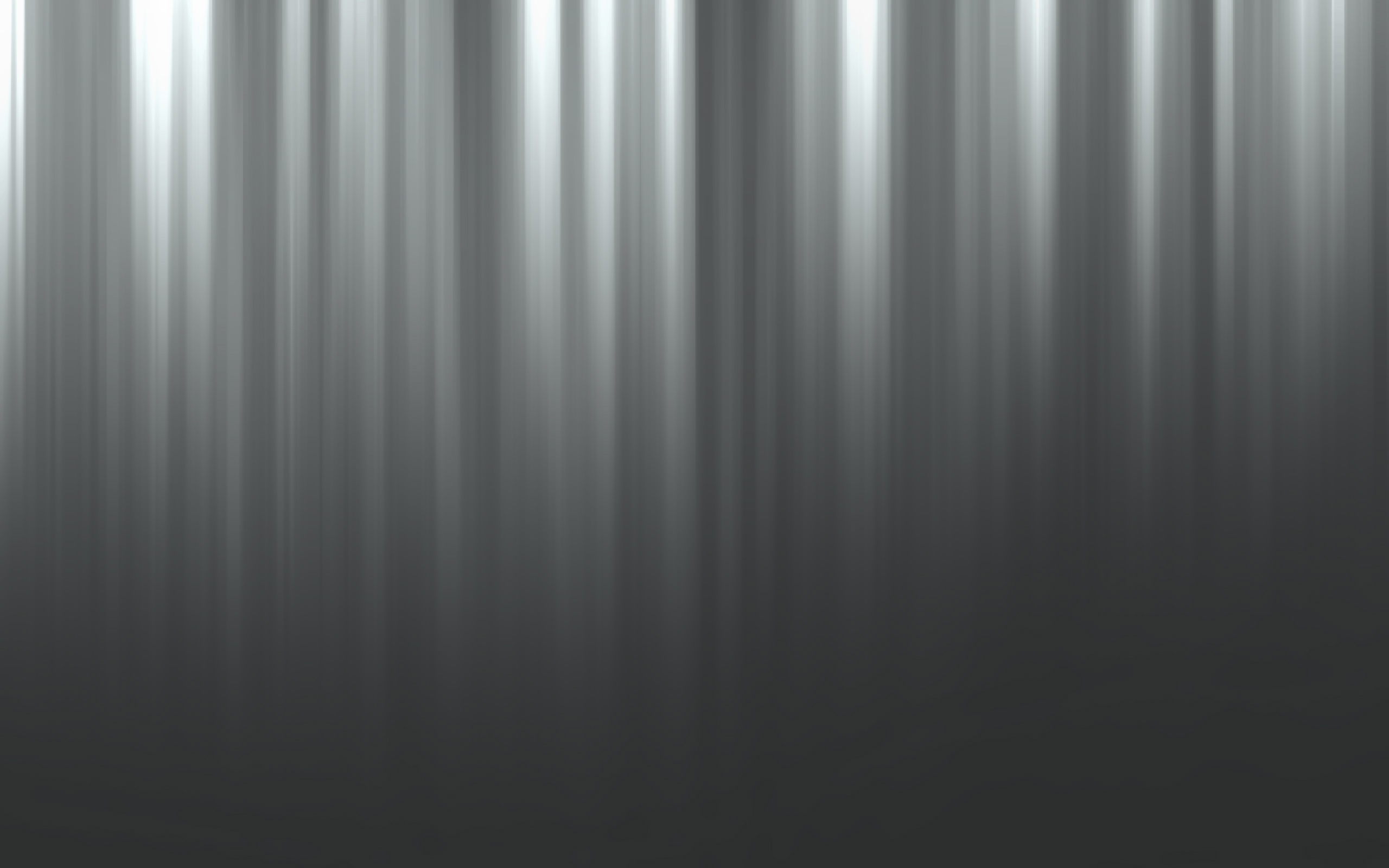 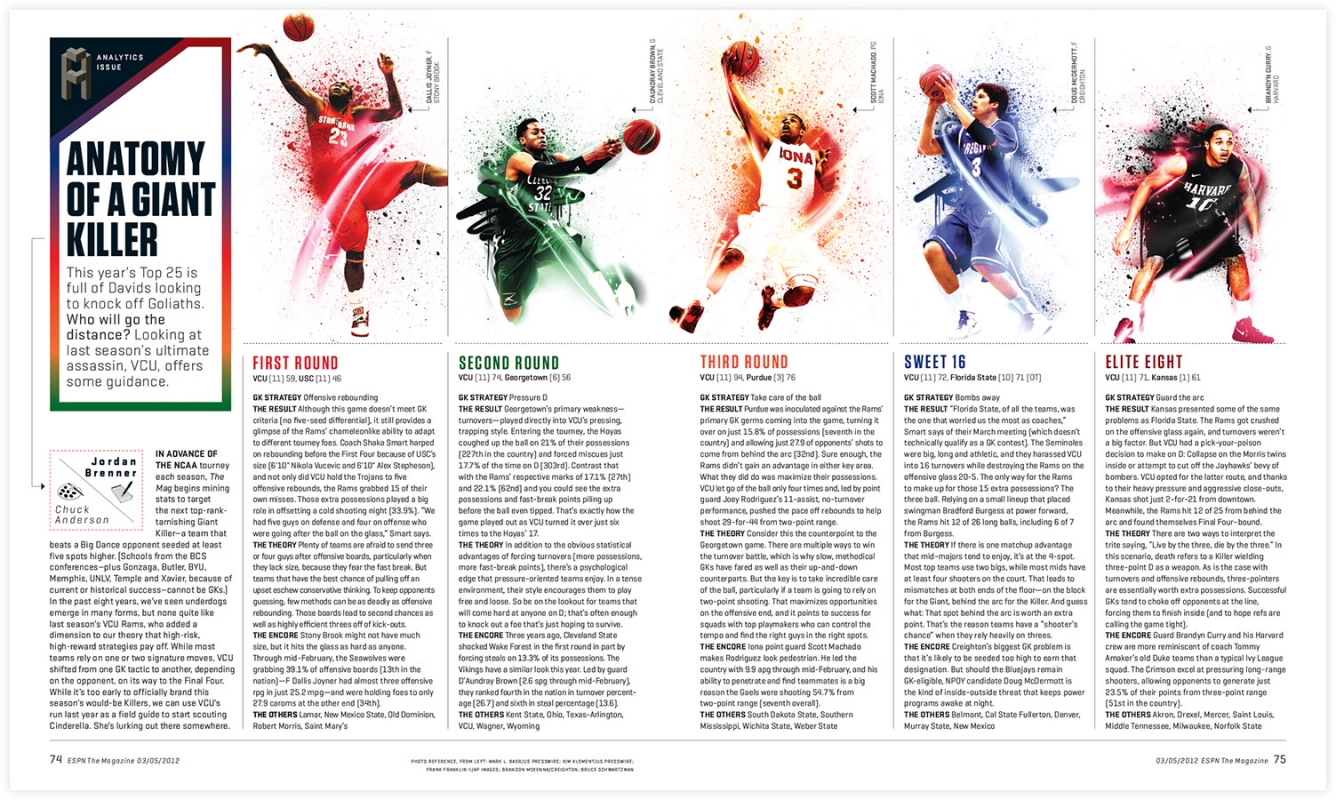 MOD DESIGN IDEAS | ESPN THE MAGAZINE
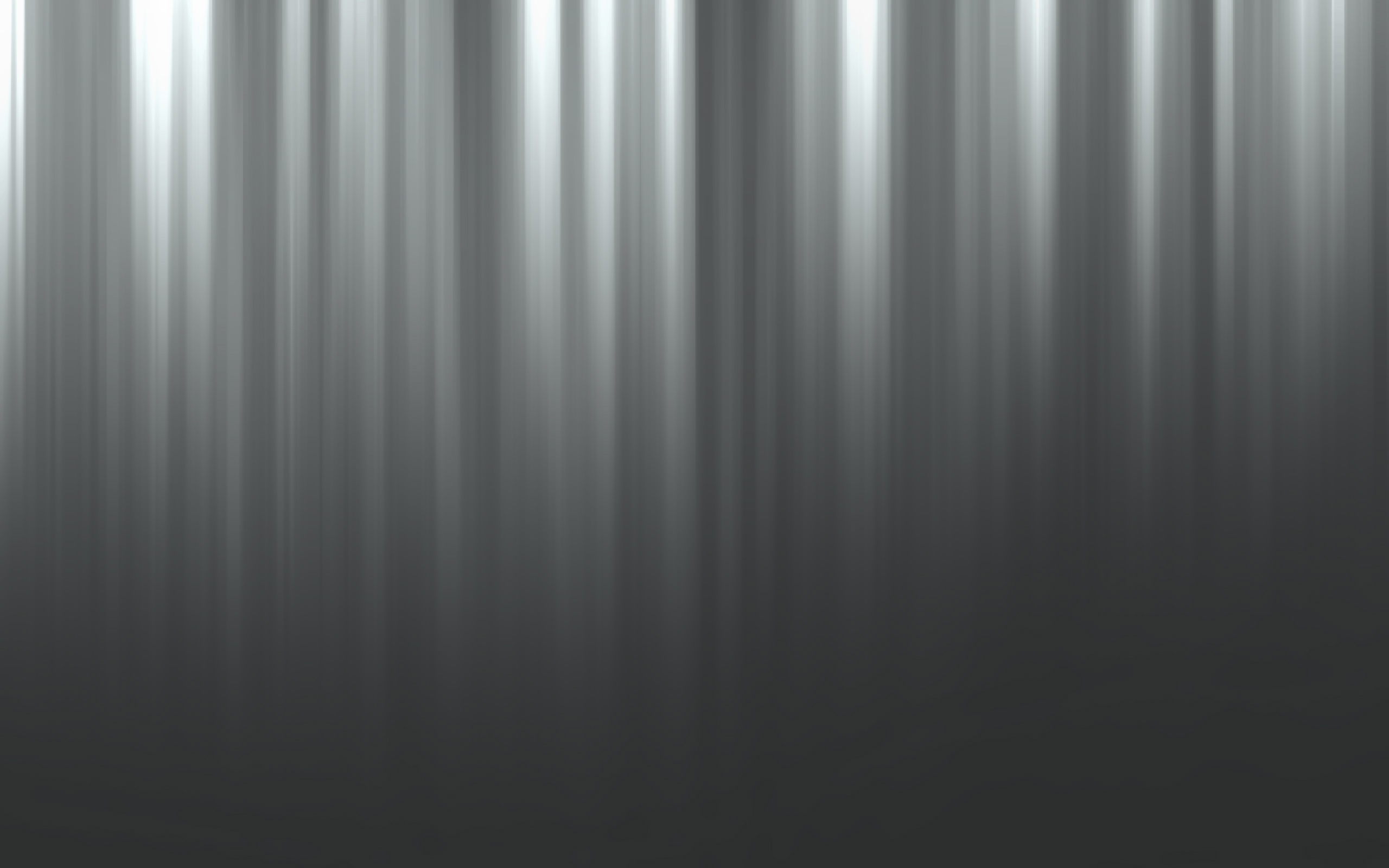 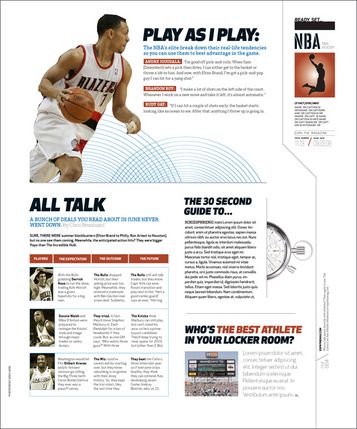 MOD DESIGN IDEAS
ESPN THE MAGAZINE
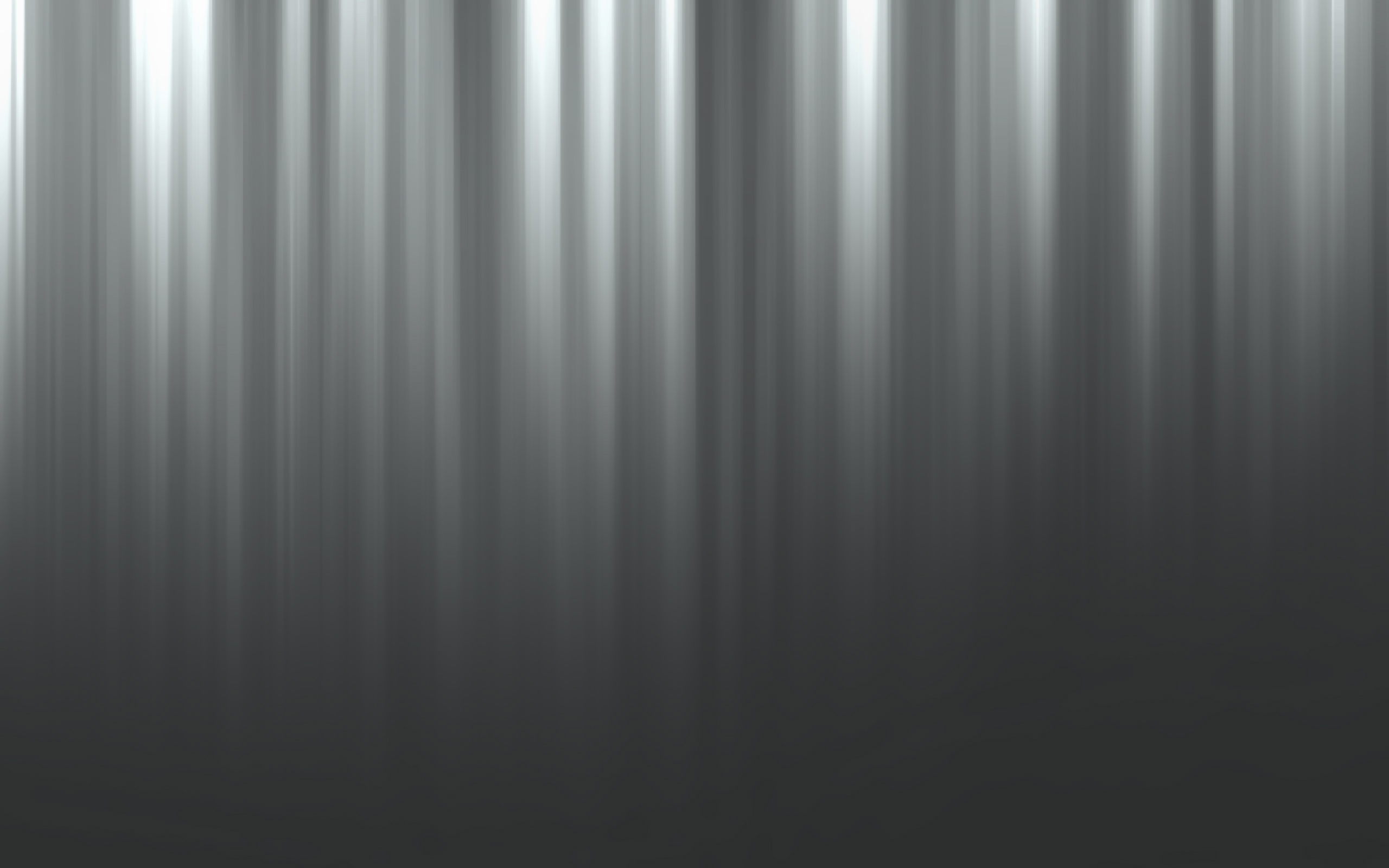 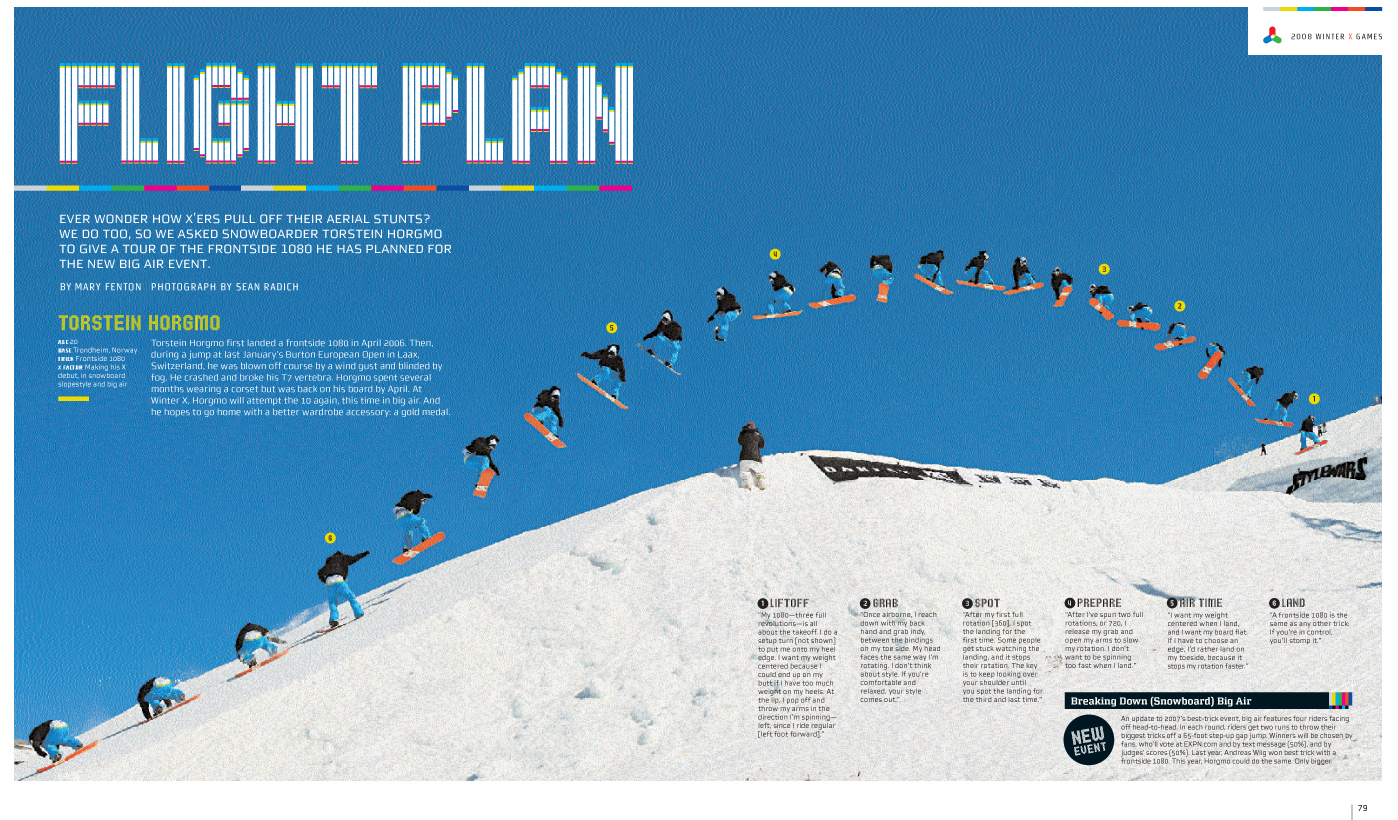 MOD DESIGN IDEAS | ESPN THE MAGAZINE
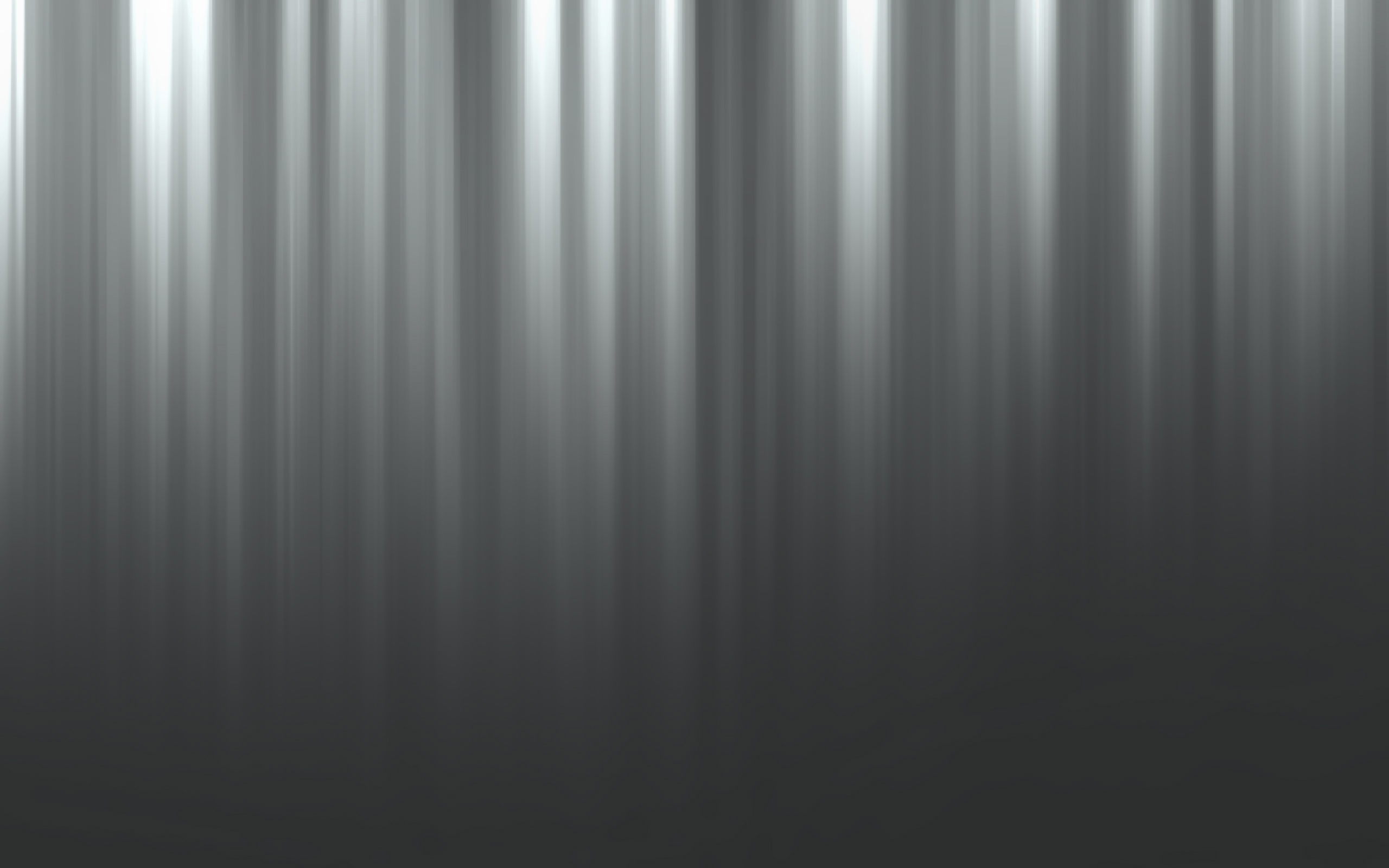 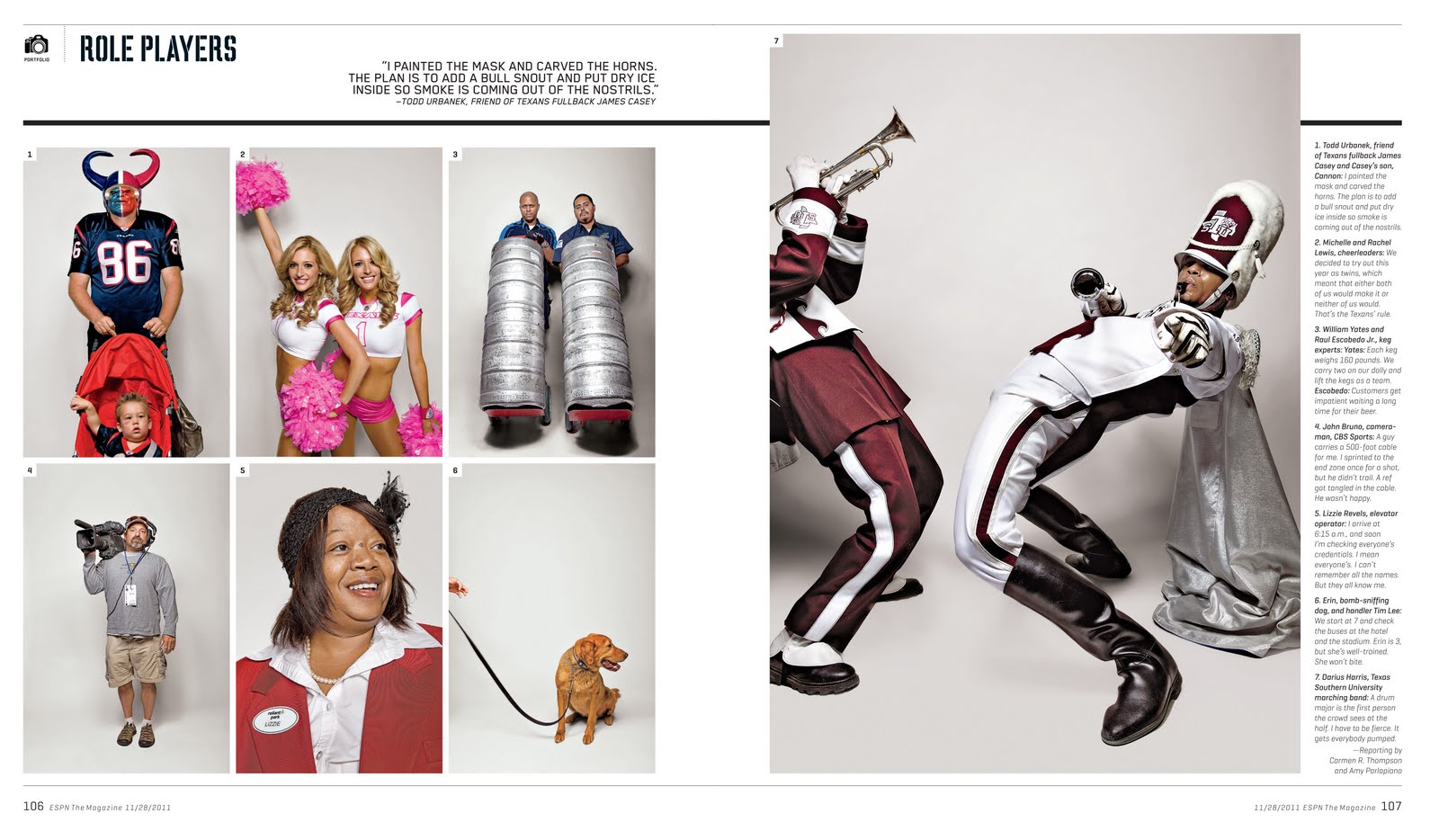 MOD DESIGN IDEAS | ESPN THE MAGAZINE
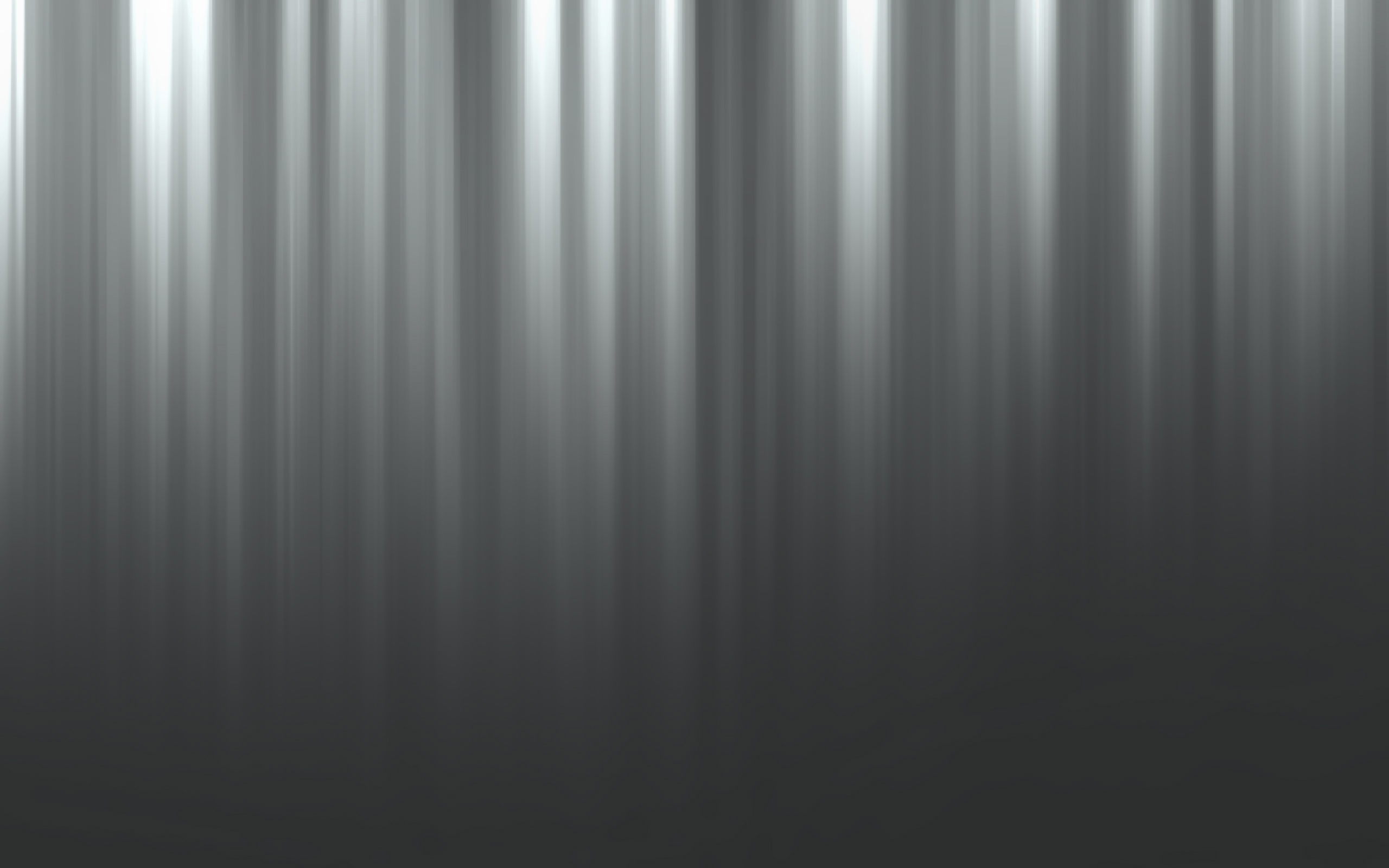 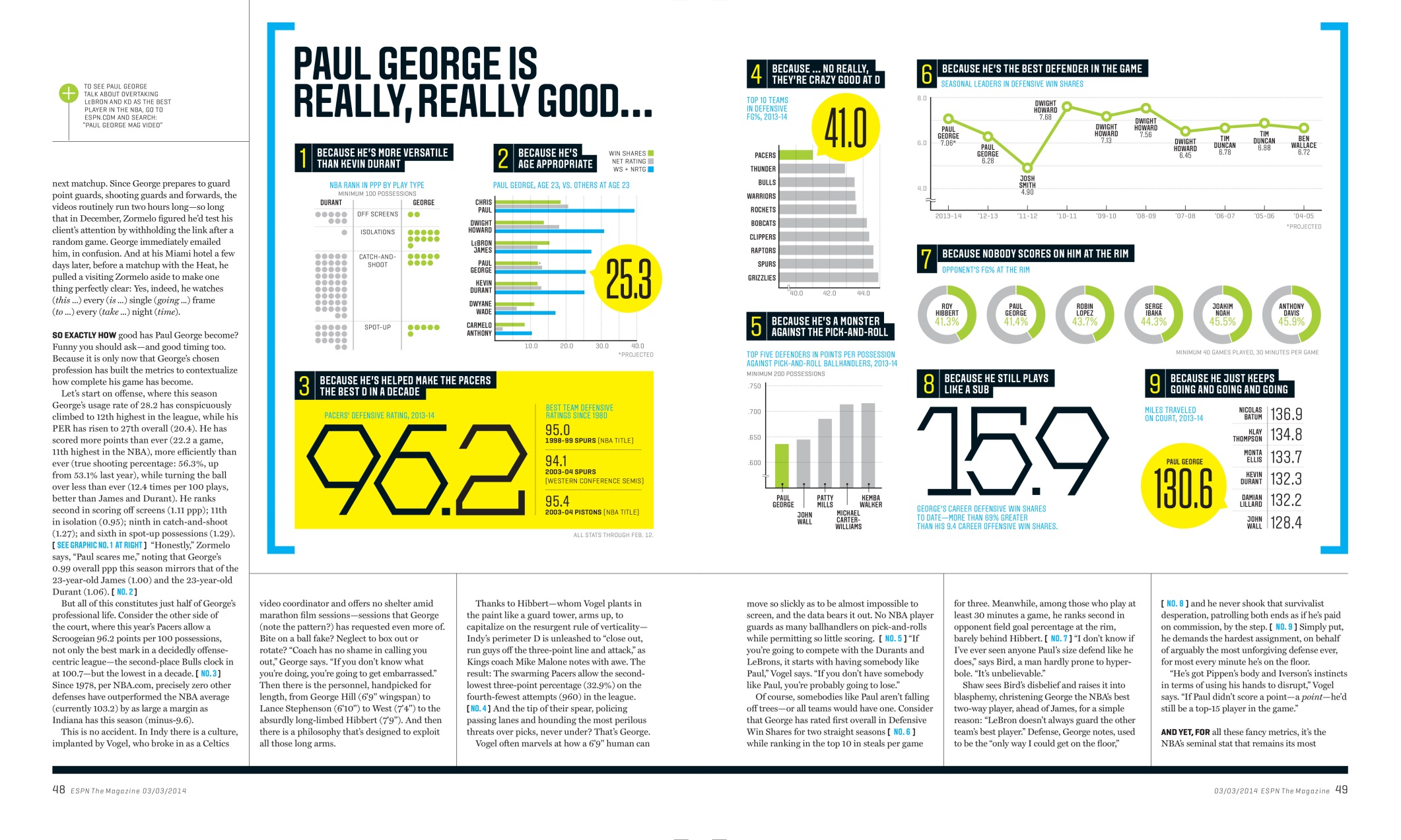 MOD DESIGN IDEAS | ESPN THE MAGAZINE
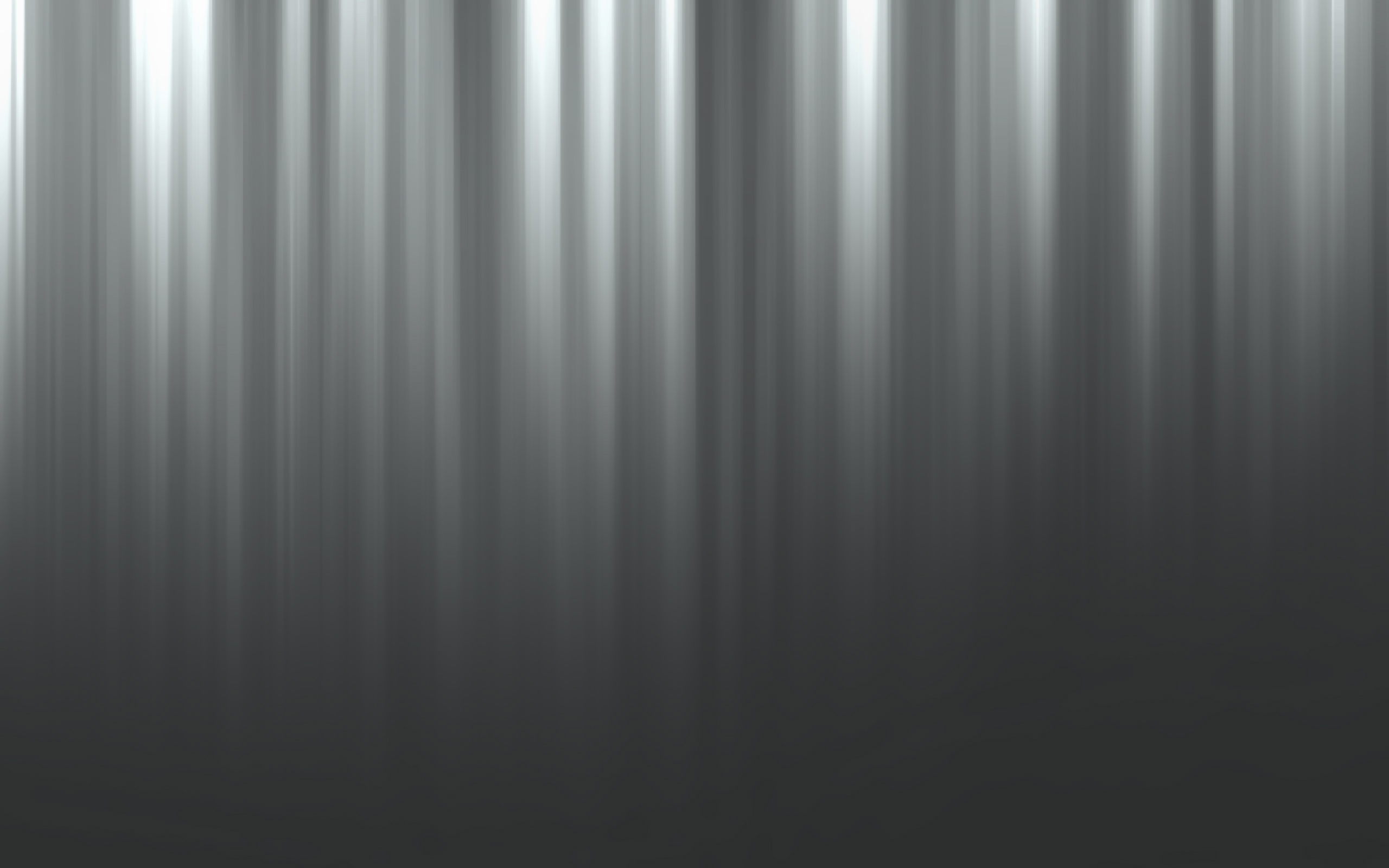 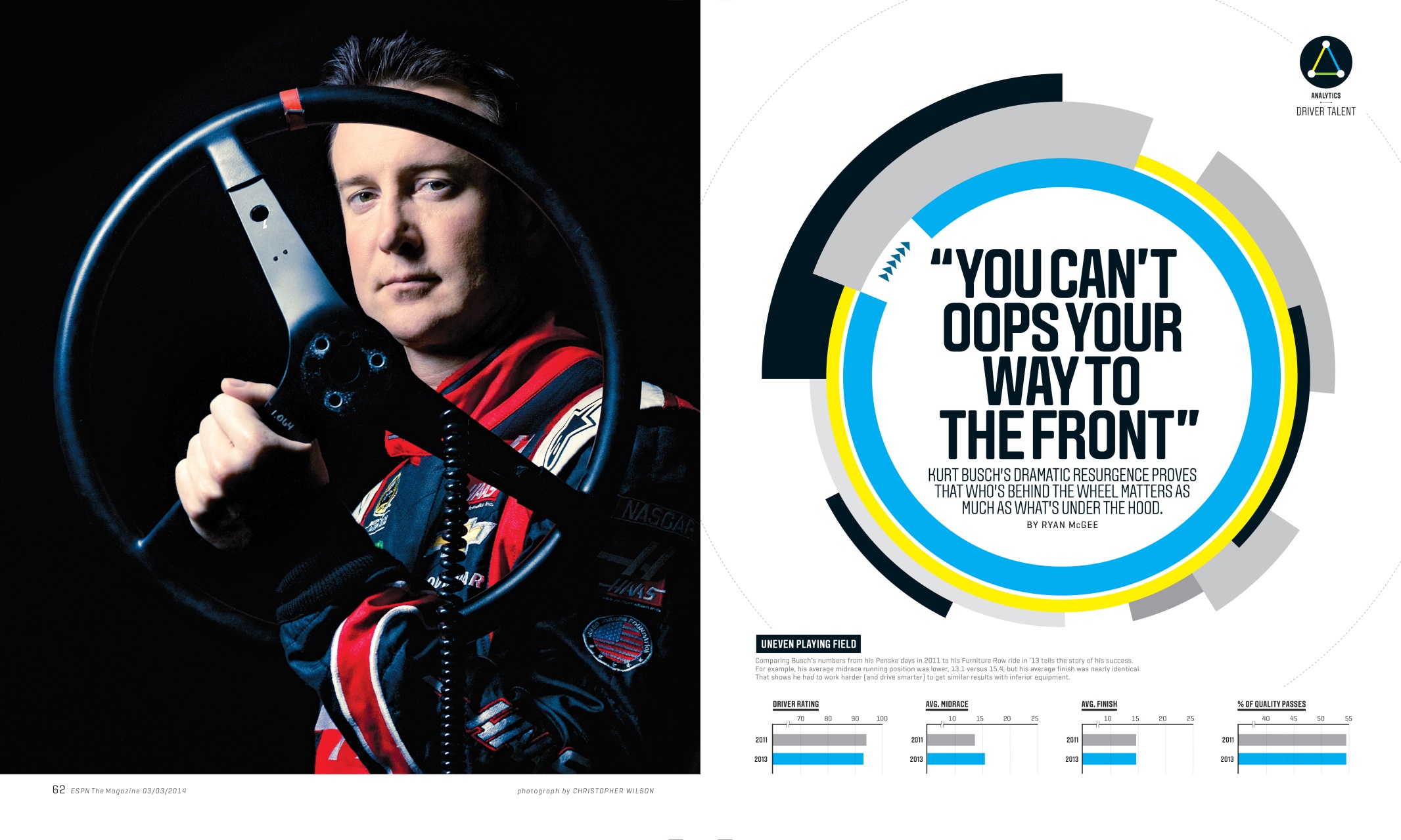 MOD DESIGN IDEAS | ESPN THE MAGAZINE